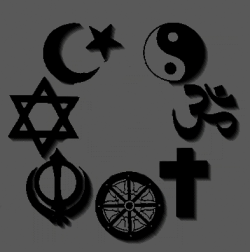 The Formation and Development of a Worldview
Sessions 3 and 4
Dr. Lewis Winkler • East Asia School of Theology (Singapore)Uploaded by Dr. Rick Griffith • Jordan Evangelical Theological SeminaryFiles in many languages for free download at BibleStudyDownloads.org
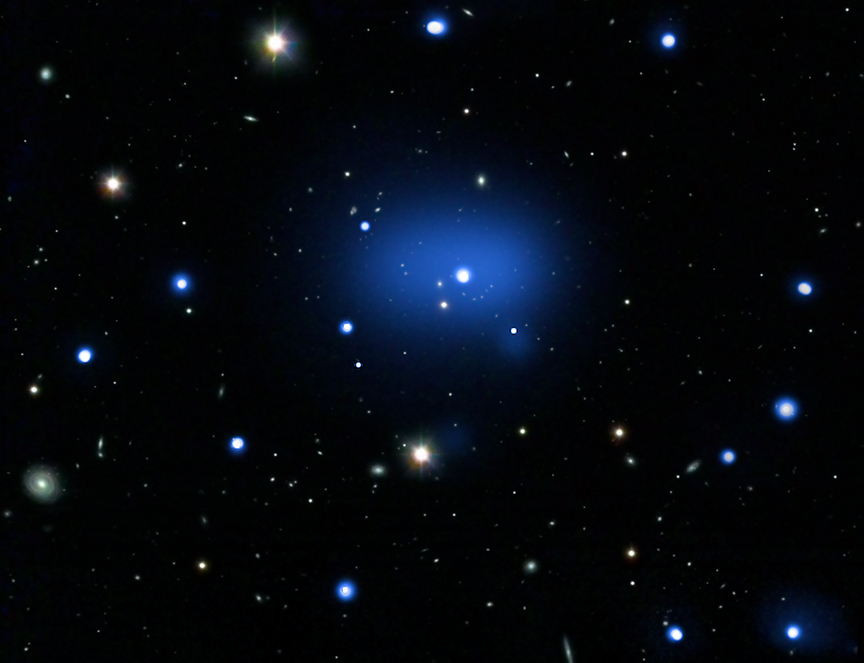 Introduction
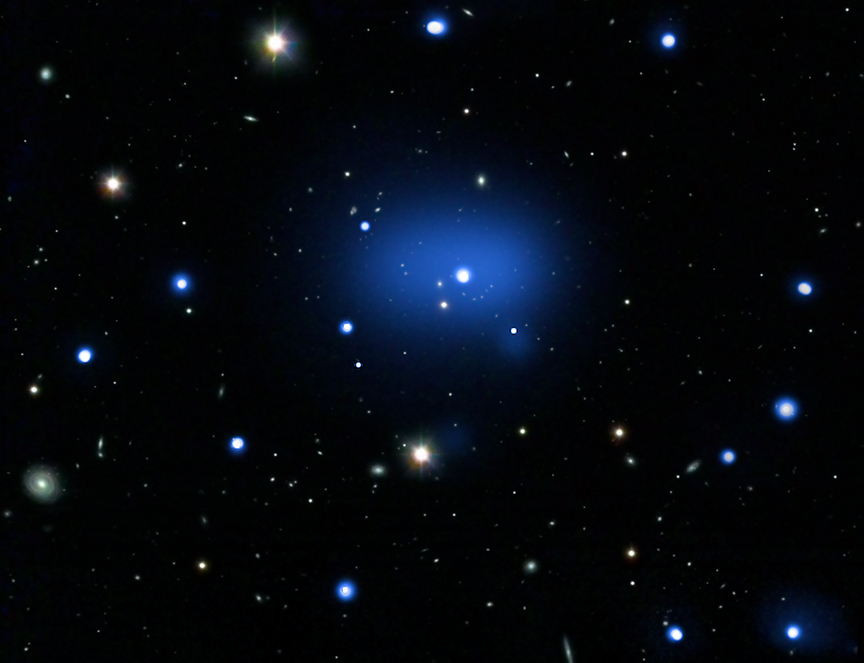 The Beginnings of a Worldview
Pretheoretical:
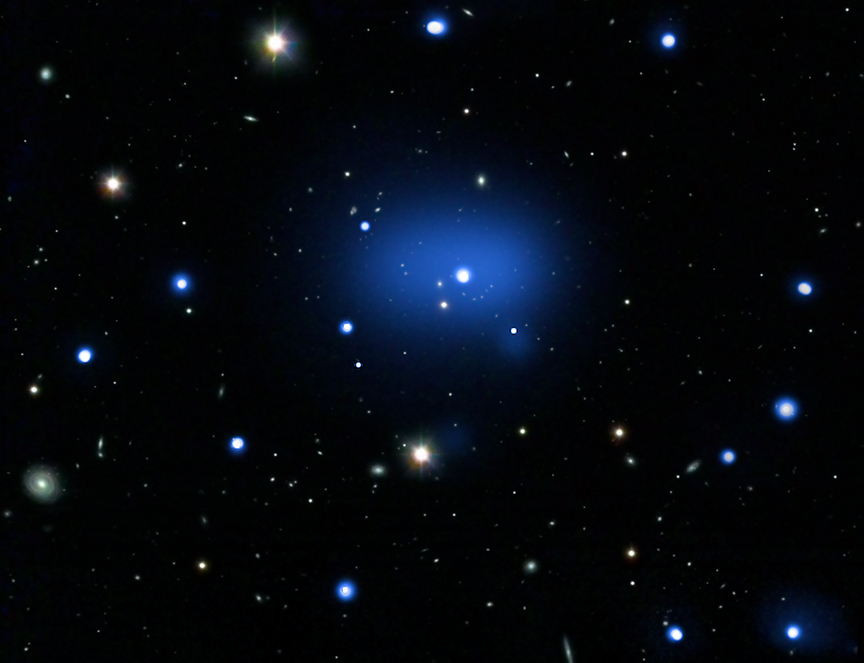 The Beginnings of a Worldview
Pretheoretical:
Innate Capacities:
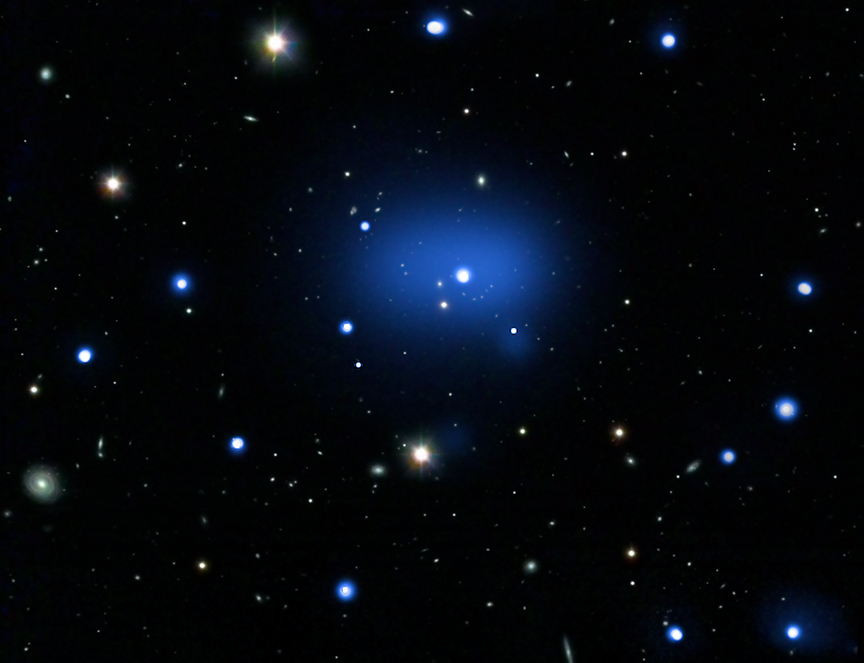 The Beginnings of a Worldview
Pretheoretical:
Innate Capacities:
Innate Personality:
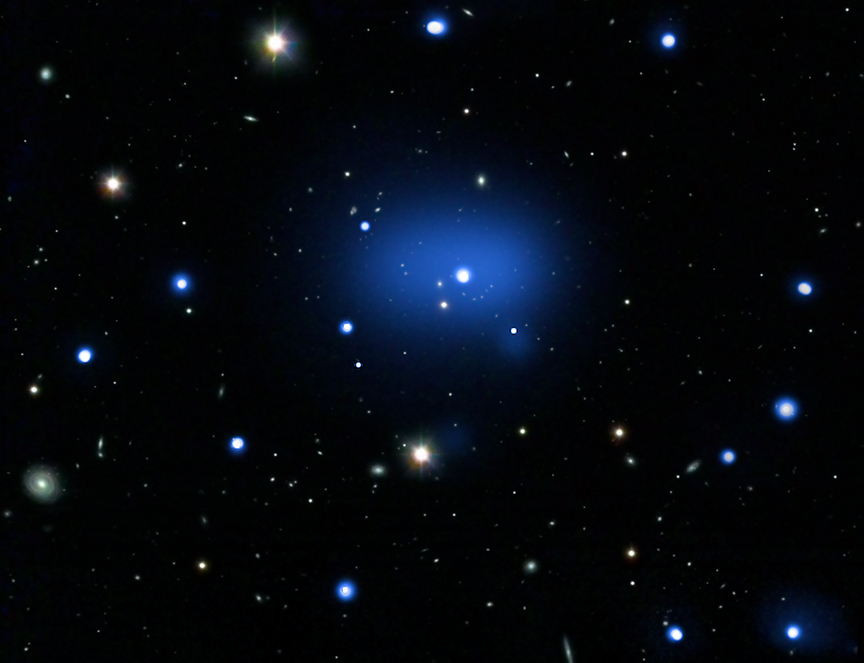 The Beginnings of a Worldview
Location, Location, Location!
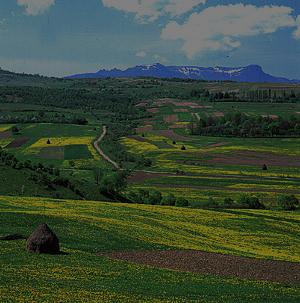 The Beginnings of a Worldview
Location, Location, Location!
Geographical Factors:
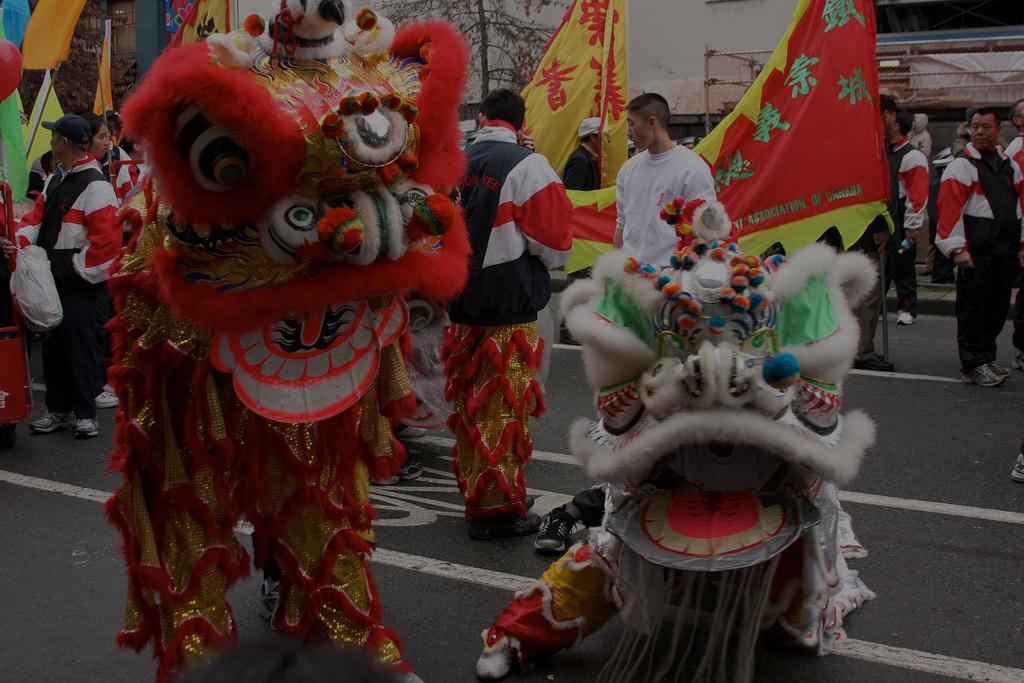 The Beginnings of a Worldview
Location, Location, Location!
Geographical Factors:
Cultural Factors:
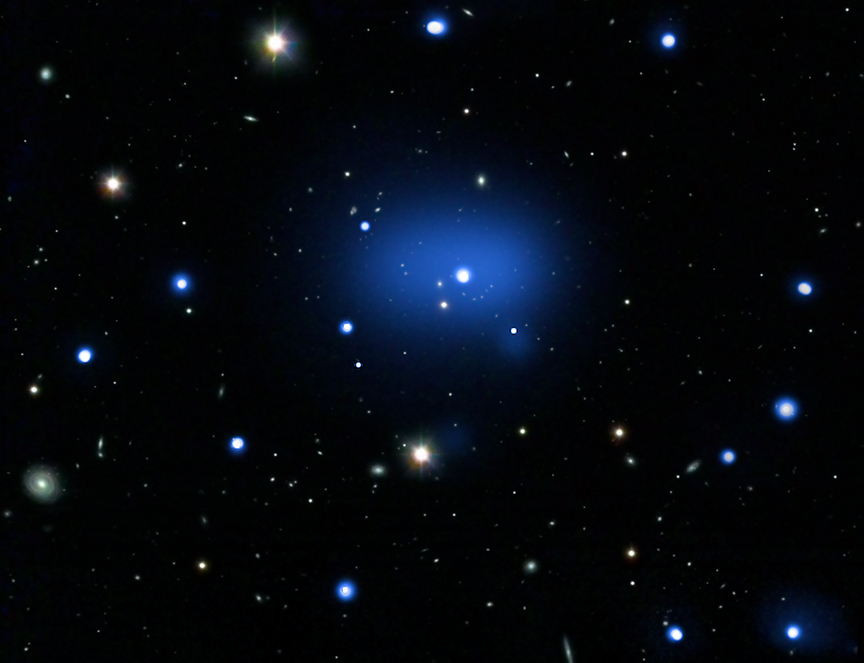 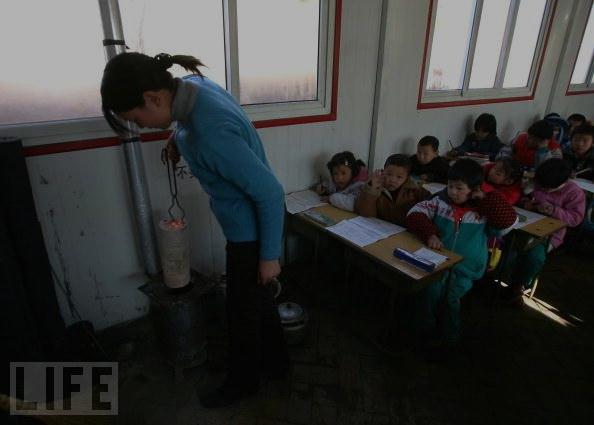 The Beginnings of a Worldview
Location, Location, Location!
Geographical Factors:
Cultural Factors:
Social and Educational Institutions:
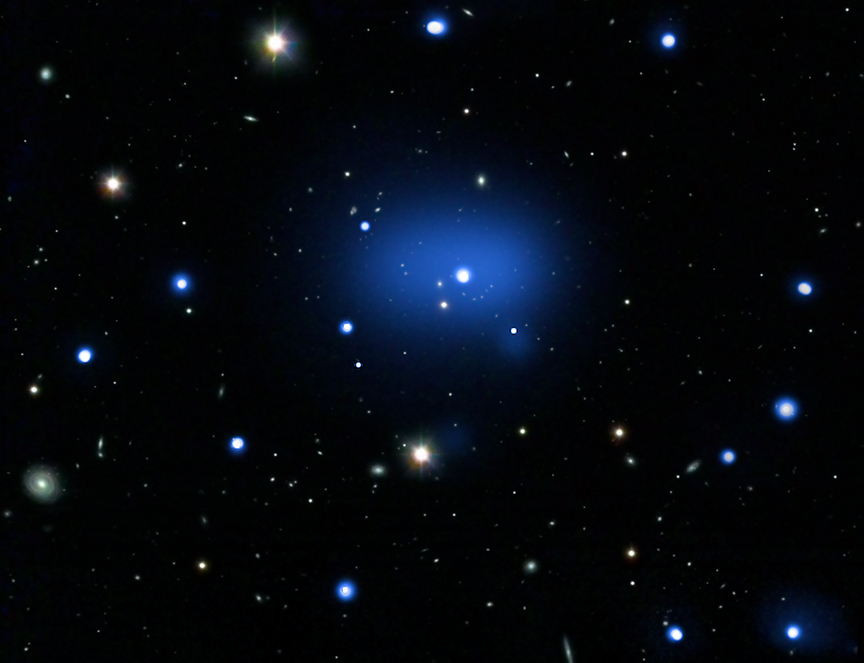 The Beginnings of a Worldview
Location, Location, Location!
Geographical Factors:
Cultural Factors:
Social and Educational Institutions:
Clothing, Body, and Hairstyles:
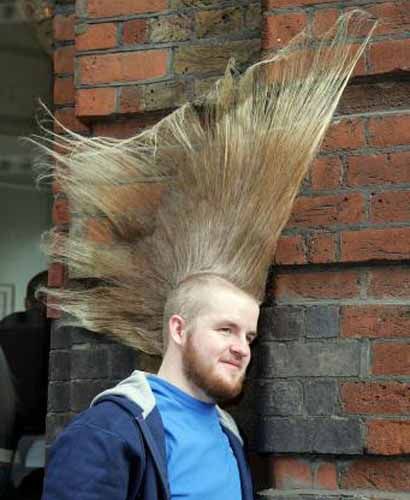 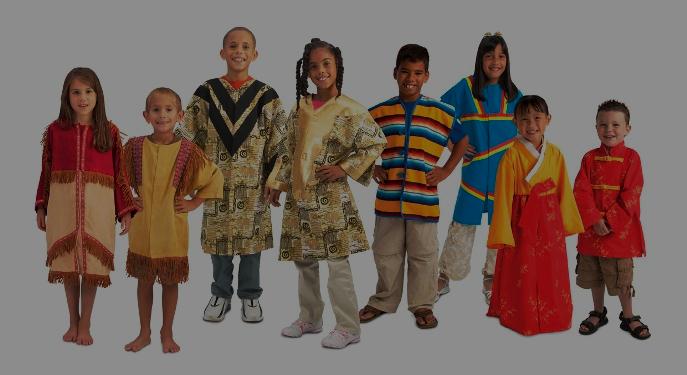 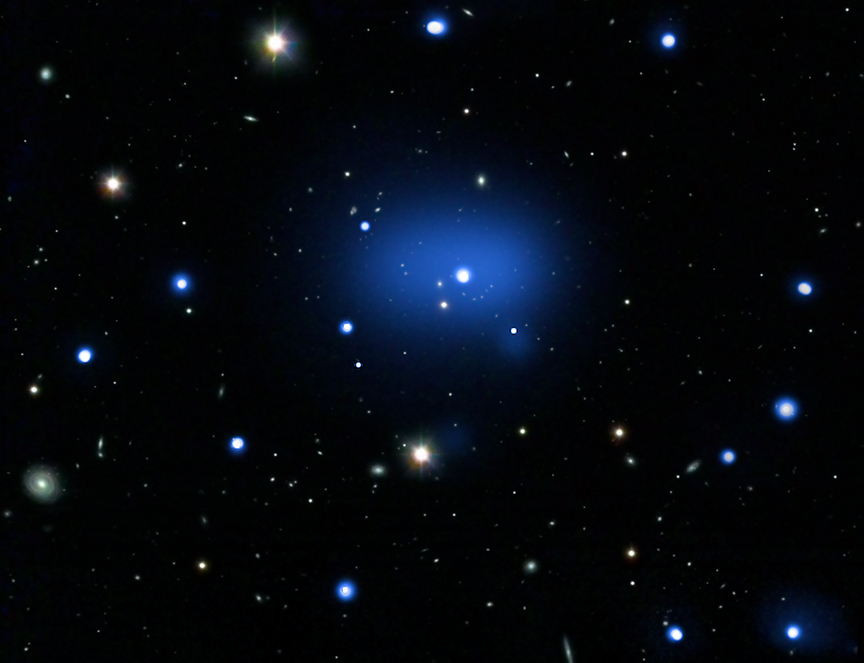 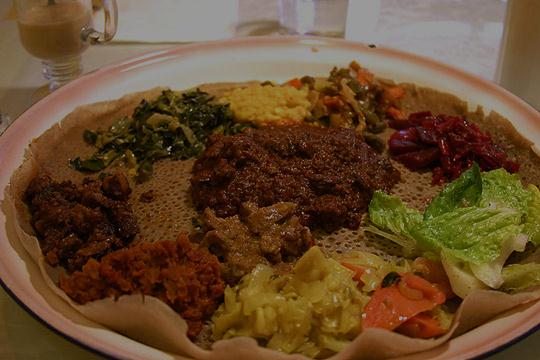 The Beginnings of a Worldview
Location, Location, Location!
Geographical Factors:
Cultural Factors:
Social and Educational Institutions:
Clothing, Body and Hairstyles:
Food and Drink:
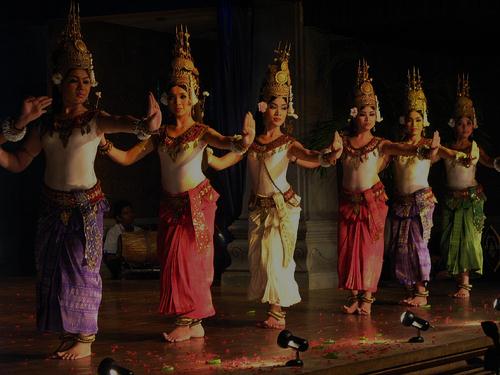 The Beginnings of a Worldview
Location, Location, Location!
Geographical Factors:
Cultural Factors:
Social and Educational Institutions:
Clothing, Body and Hairstyles:
Food and Drink:
Music and Dance:
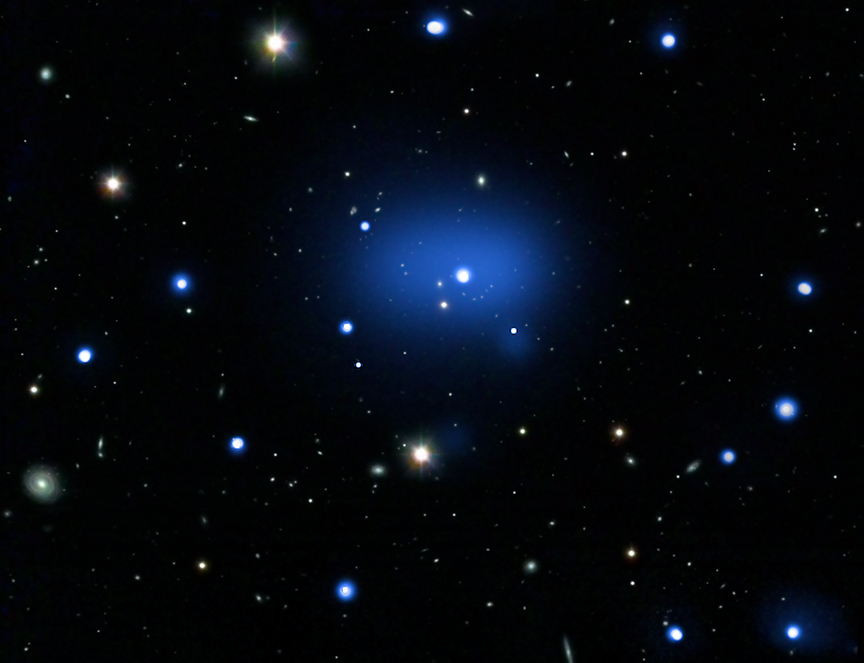 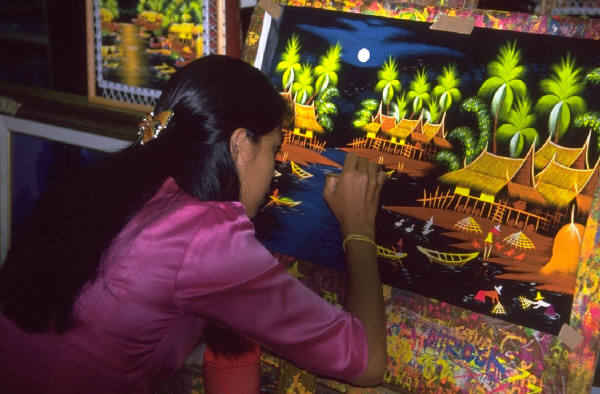 The Beginnings of a Worldview
Location, Location, Location!
Geographical Factors:
Cultural Factors:
Social and Educational Institutions:
Clothing, Body and Hairstyles:
Food and Drink:
Music and Dance:
Art Forms and Media:
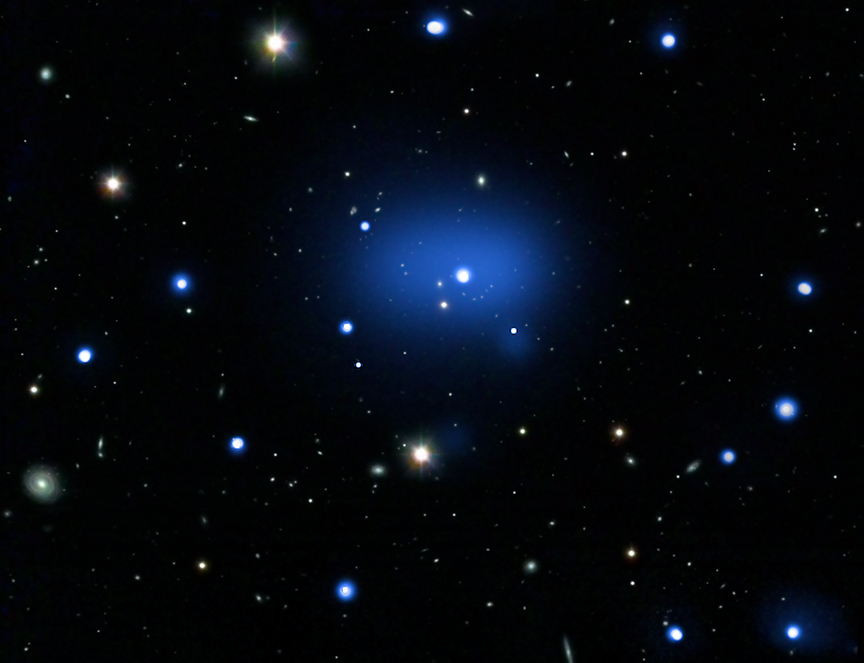 The Beginnings of a Worldview
Location, Location, Location!
Geographical Factors:
Cultural Factors:
Architecture and Building Styles:
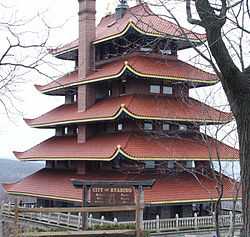 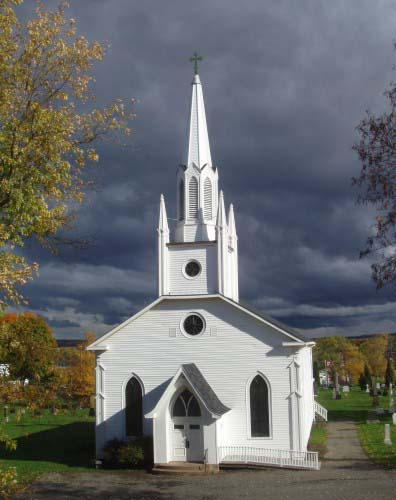 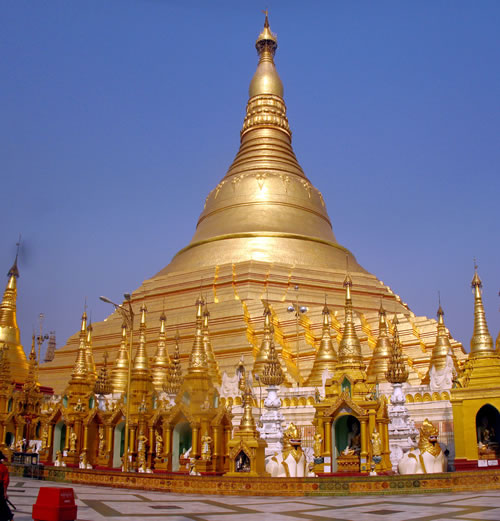 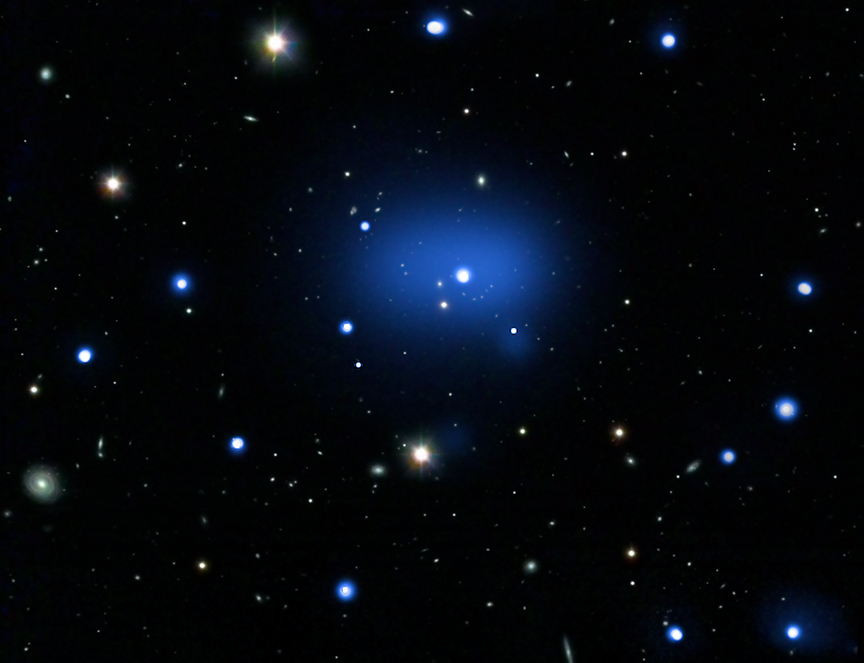 The Beginnings of a Worldview
Location, Location, Location!
Geographical Factors:
Cultural Factors:
Architecture and Building Styles:
Authority and Social Structures:
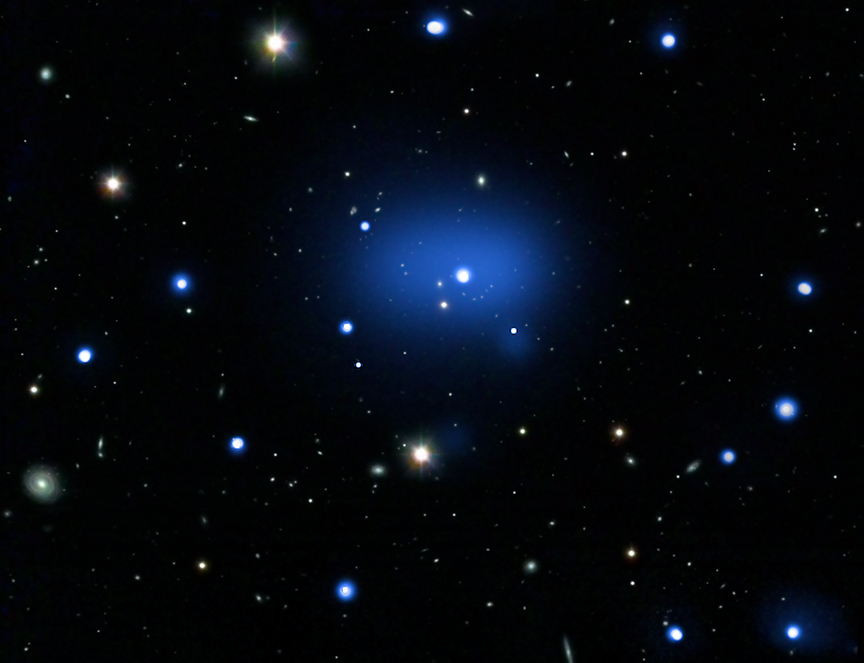 The Beginnings of a Worldview
Location, Location, Location!
Cultural Factors:
Authority and Social Structures:
 Egalitarian or Hierarchical?
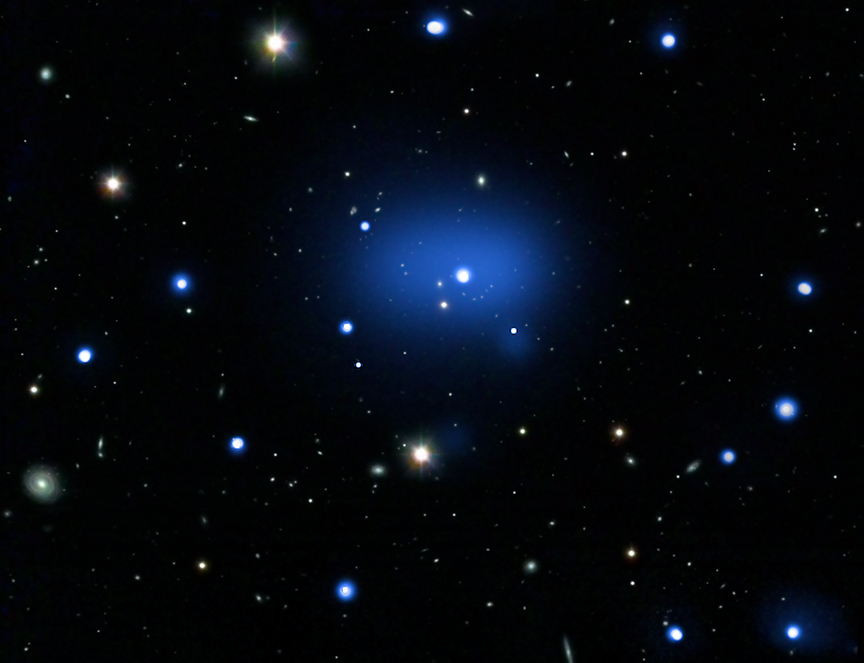 The Beginnings of a Worldview
Location, Location, Location!
Cultural Factors:
Authority and Social Structures:
 Egalitarian or Hierarchical?
      Matriarchal or Patriarchal?
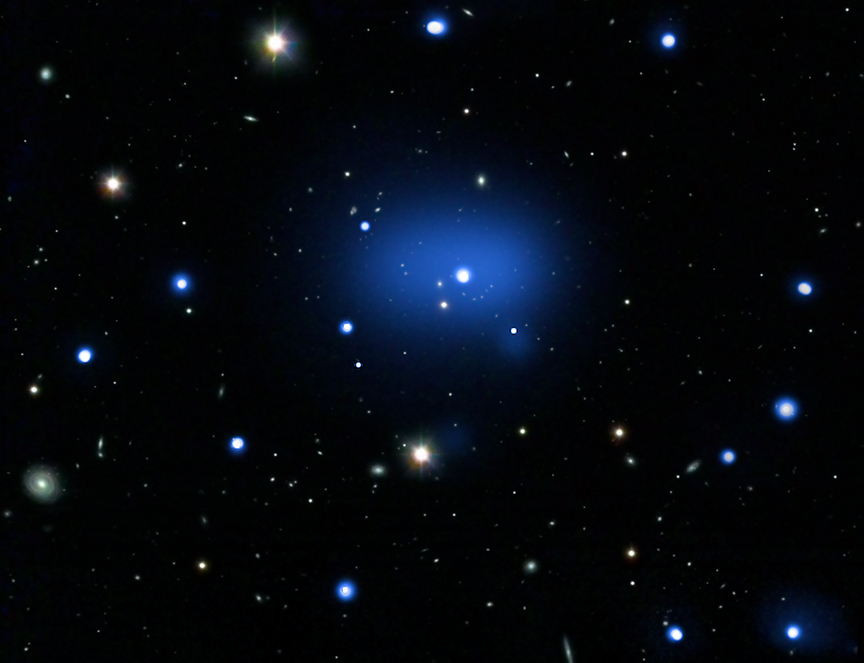 The Beginnings of a Worldview
Location, Location, Location!
Cultural Factors:
Authority and Social Structures:
 Egalitarian or Hierarchical?
      Matriarchal or Patriarchal?
      Formal or Informal?
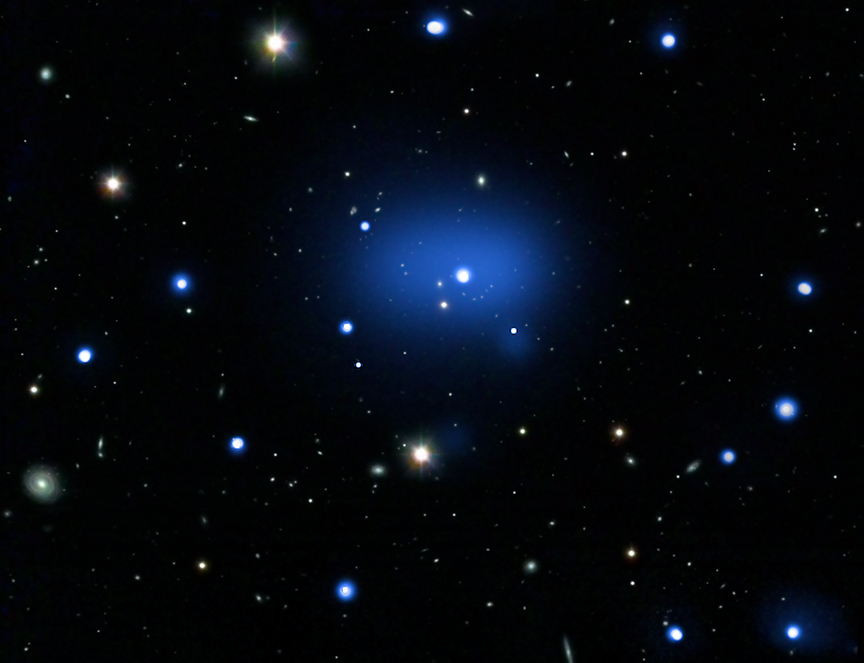 The Beginnings of a Worldview
Location, Location, Location!
Cultural Factors:
Authority and Social Structures:
 Egalitarian or Hierarchical?
      Matriarchal or Patriarchal?
      Formal or Informal?
        Genealogical/Imparted or Earned?
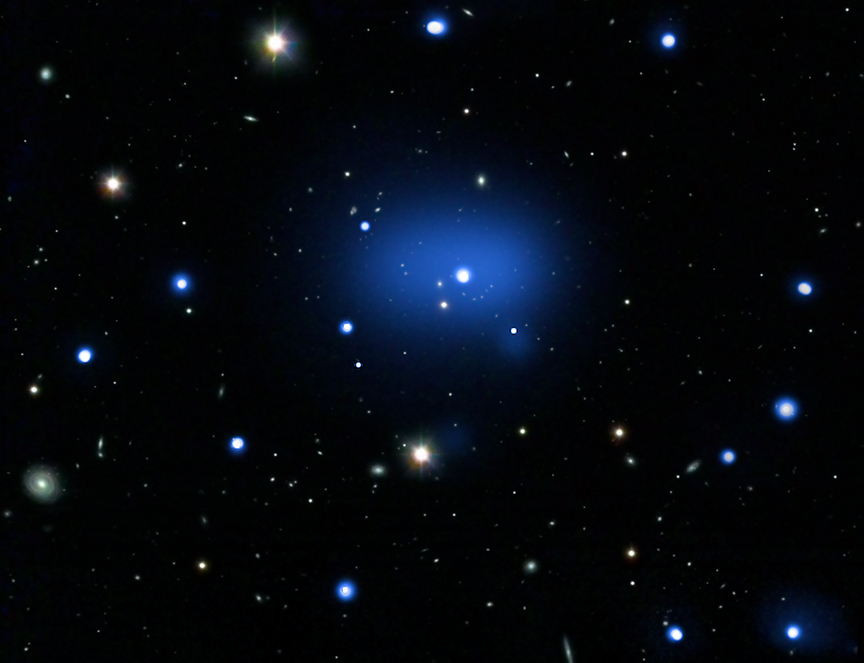 The Beginnings of a Worldview
Location, Location, Location!
Cultural Factors:
Authority and Social Structures:
 Egalitarian or Hierarchical?
      Matriarchal or Patriarchal?
      Formal or Informal?
        Genealogical/Imparted or Earned?
      Communal or Individual?
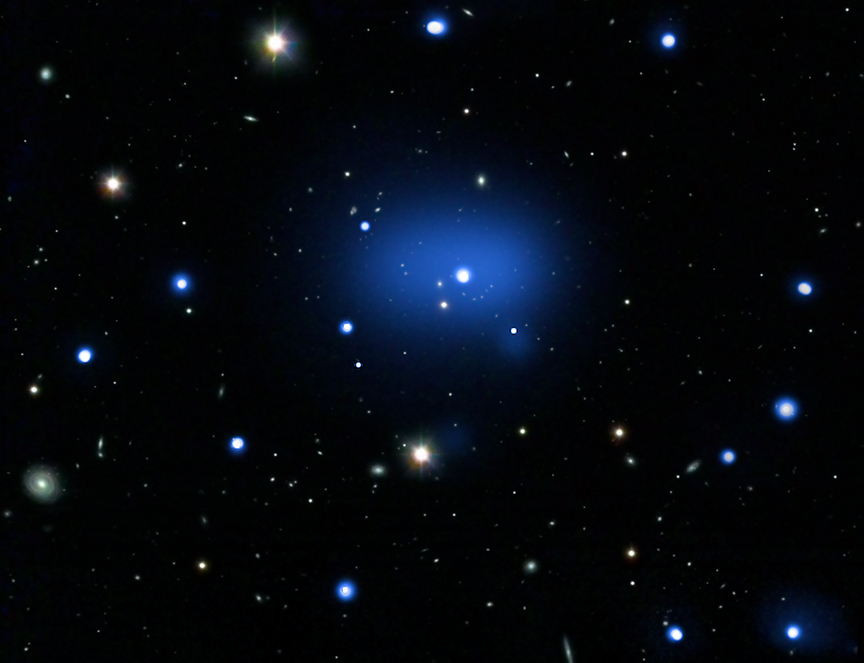 The Beginnings of a Worldview
Location, Location, Location!
Cultural Factors:
Authority and Social Structures:
 Egalitarian or Hierarchical?
      Matriarchal or Patriarchal?
      Formal or Informal?
        Genealogical/Imparted or Earned?
      Communal or Individual?
      Traditional/Conservative or Liberal
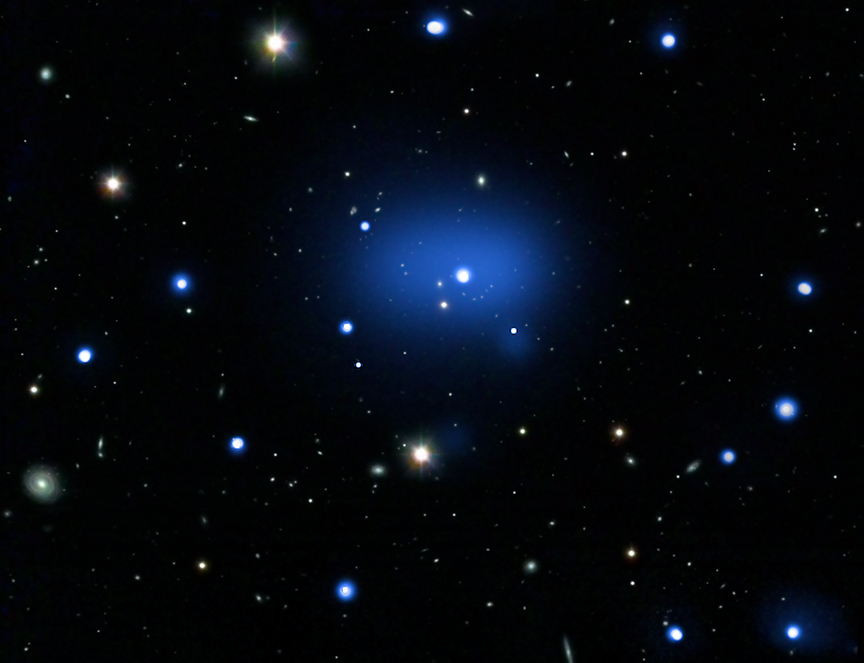 The Beginnings of a Worldview
Location, Location, Location!
Cultural Factors:
Sources of Credibility:
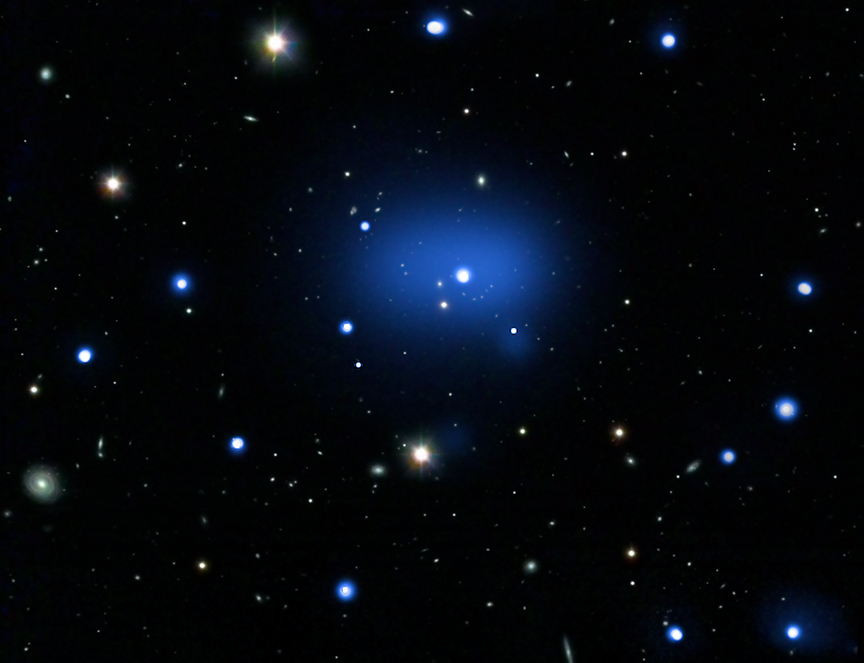 The Beginnings of a Worldview
Location, Location, Location!
Cultural Factors:
Sources of Credibility:
Gathering Styles:
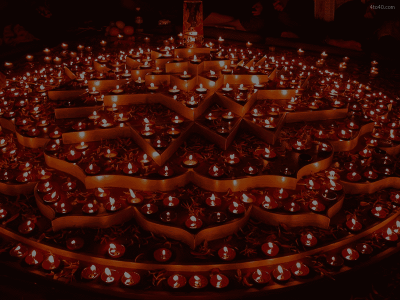 The Beginnings of a Worldview
Location, Location, Location!
Cultural Factors:
Sources of Credibility:
Gathering Styles:
Holidays:
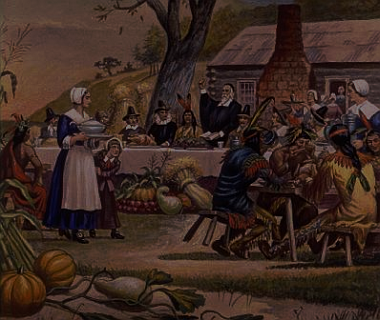 The Beginnings of a Worldview
Location, Location, Location!
Cultural Factors:
Sources of Credibility:
Gathering Styles:
Holidays:
Traditions:
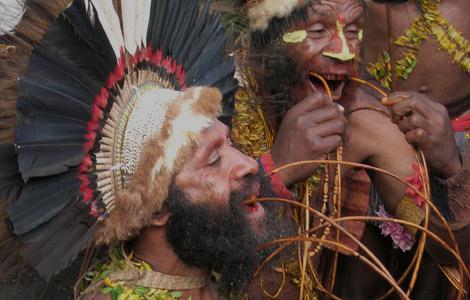 The Beginnings of a Worldview
Location, Location, Location!
Cultural Factors:
Sources of Credibility:
Gathering Styles:
Holidays:
Traditions:
Rituals:
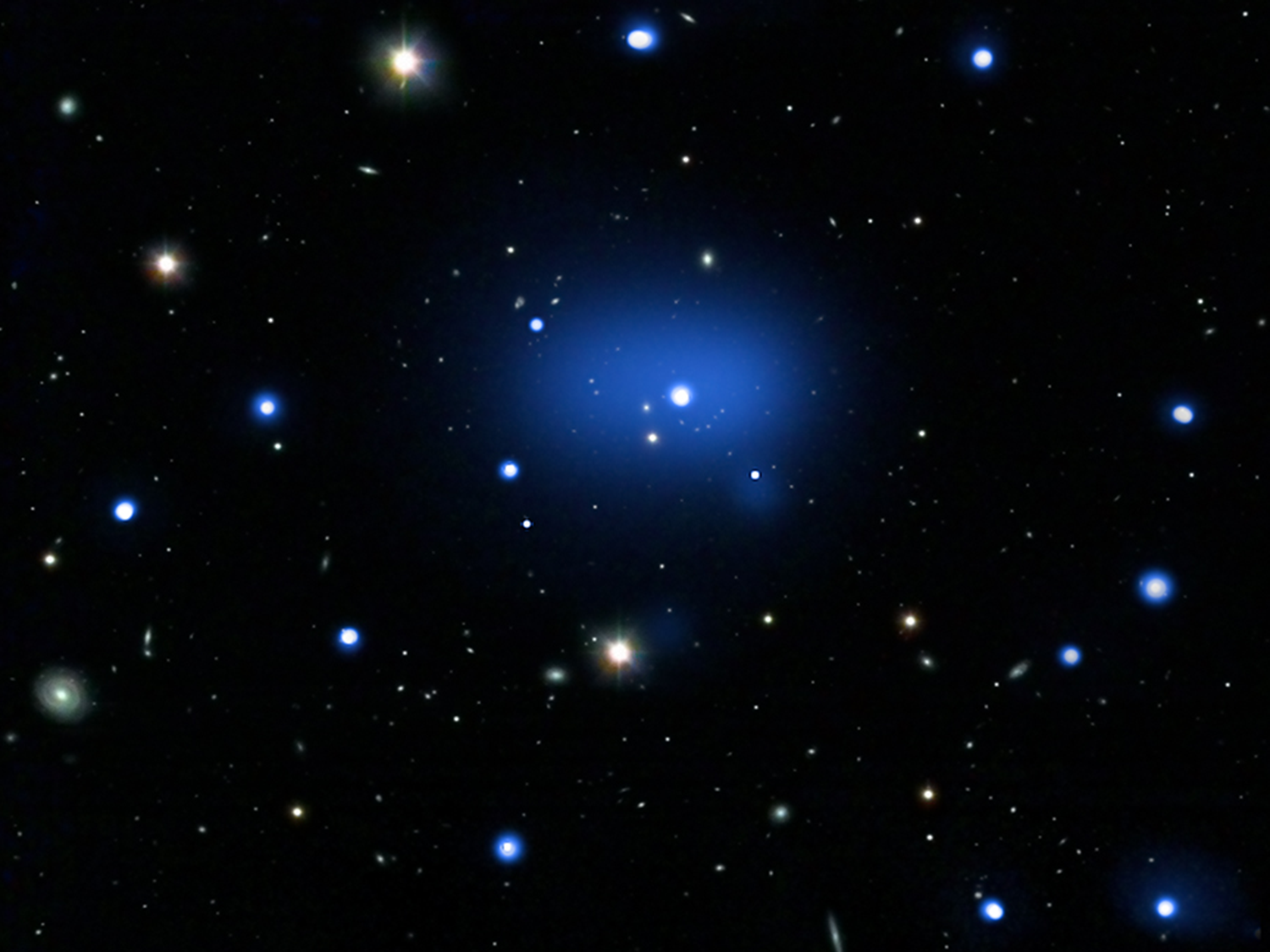 The Beginnings of a Worldview
Location, Location, Location!
Cultural Factors:
General Cultural Setting and Nature:
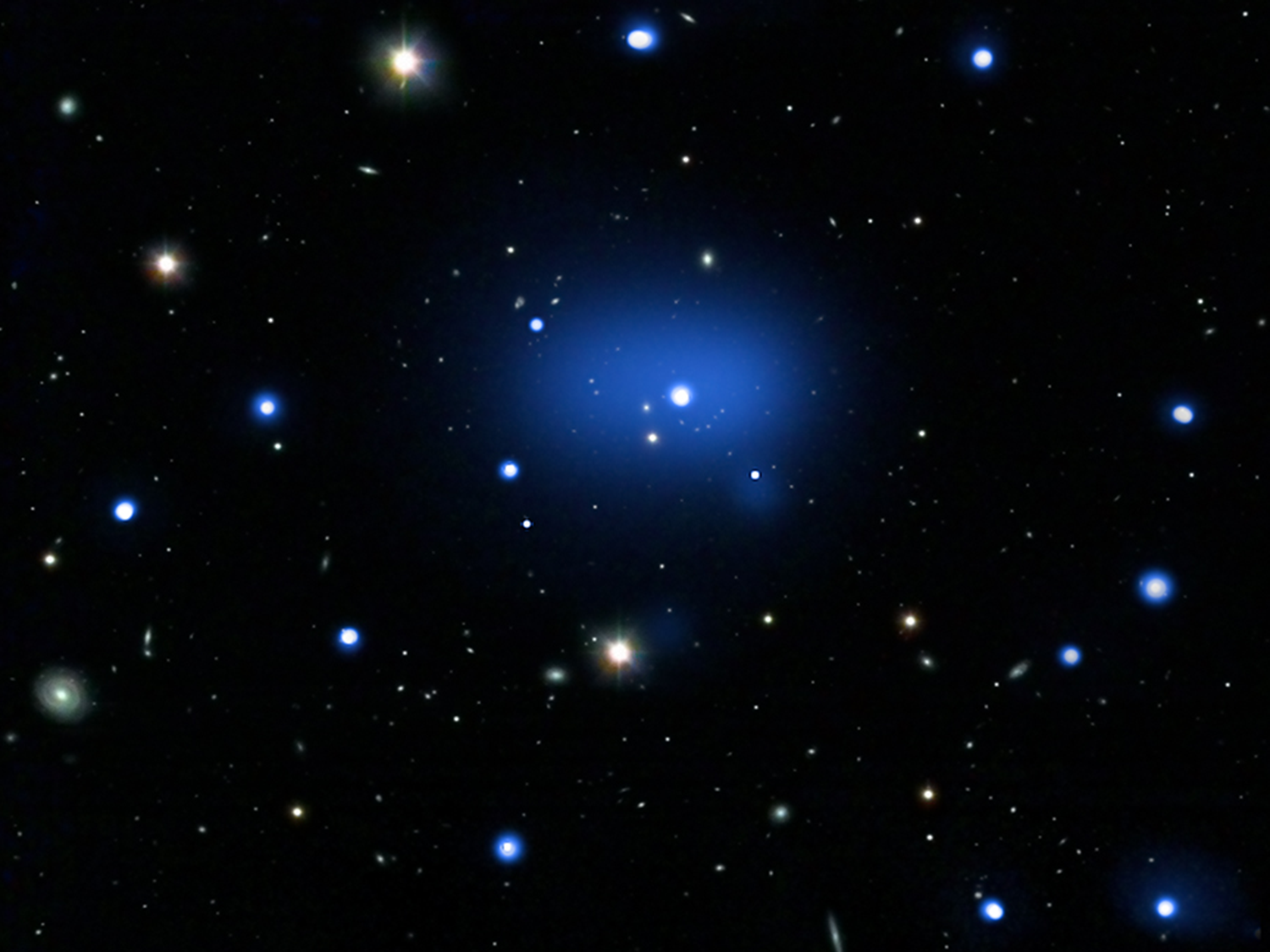 The Beginnings of a Worldview
Location, Location, Location!
Cultural Factors:
General Cultural Setting and Nature:
	Conservative or Liberal?
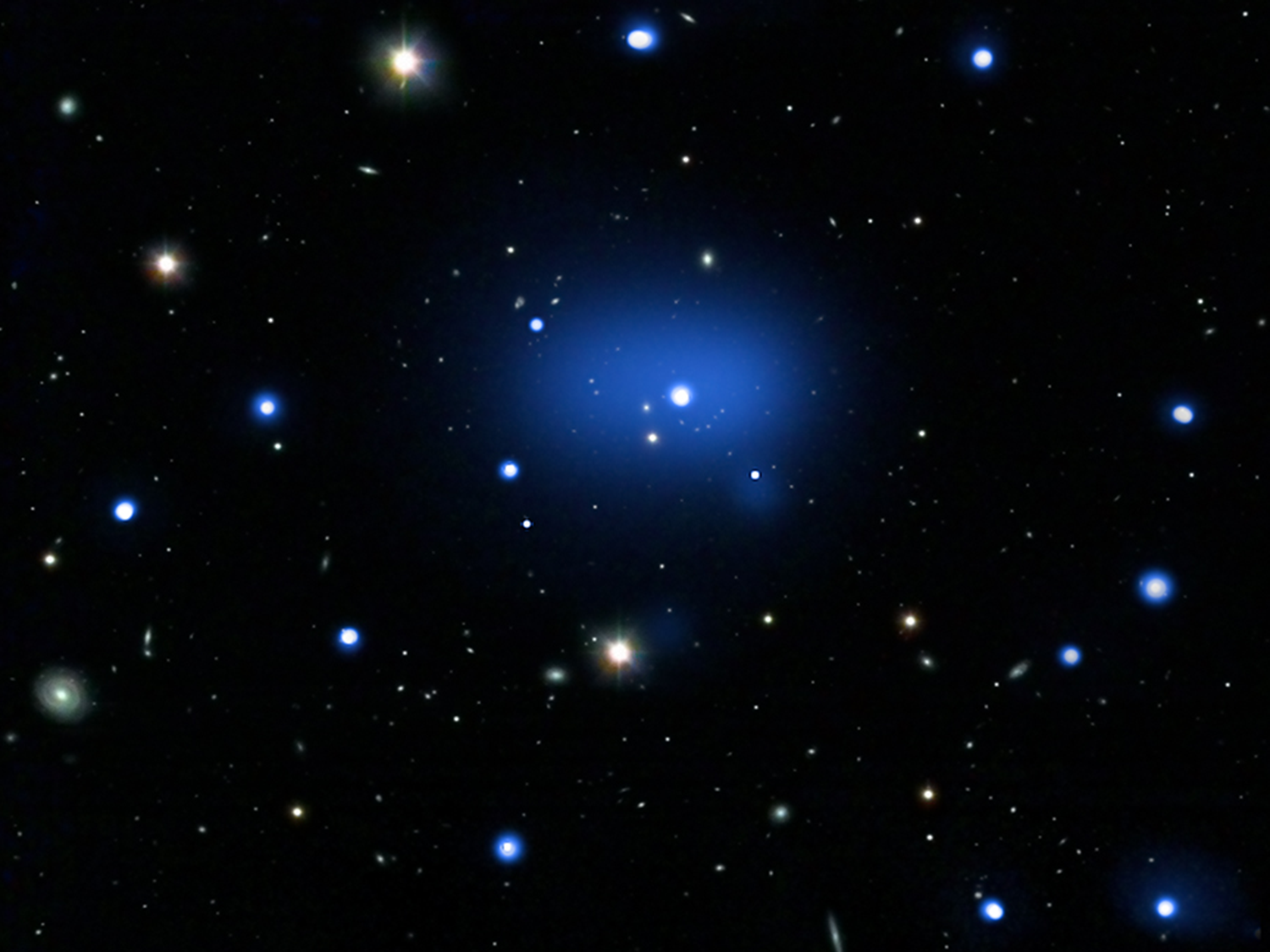 The Beginnings of a Worldview
Location, Location, Location!
Cultural Factors:
General Cultural Setting and Nature:
	Conservative or Liberal?
	Static or Changing/Dynamic?
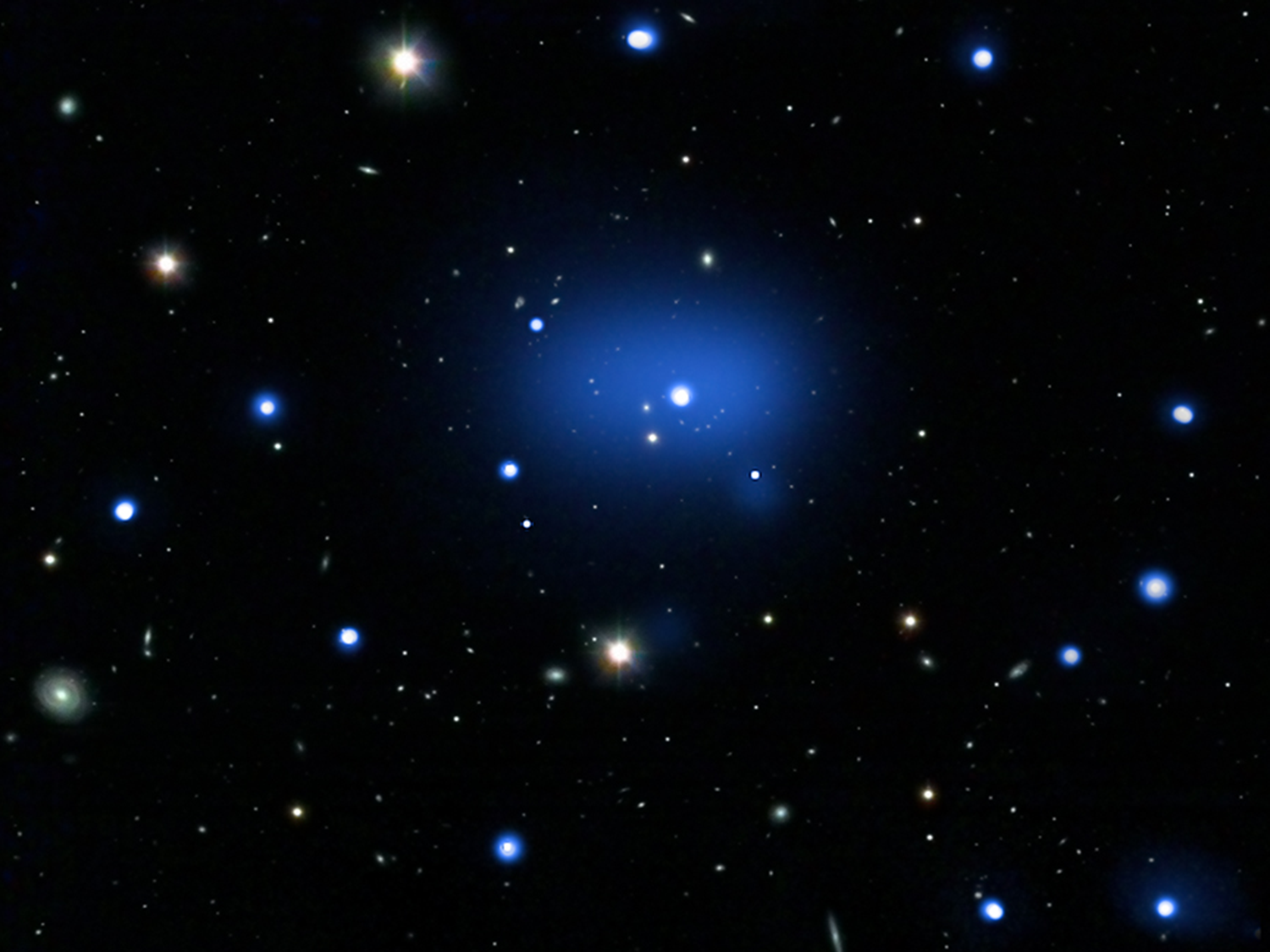 The Beginnings of a Worldview
Location, Location, Location!
Cultural Factors:
General Cultural Setting and Nature:
	Conservative or Liberal?
	Static or Changing/Dynamic?
	Developed, Developing, or 	Regressing?
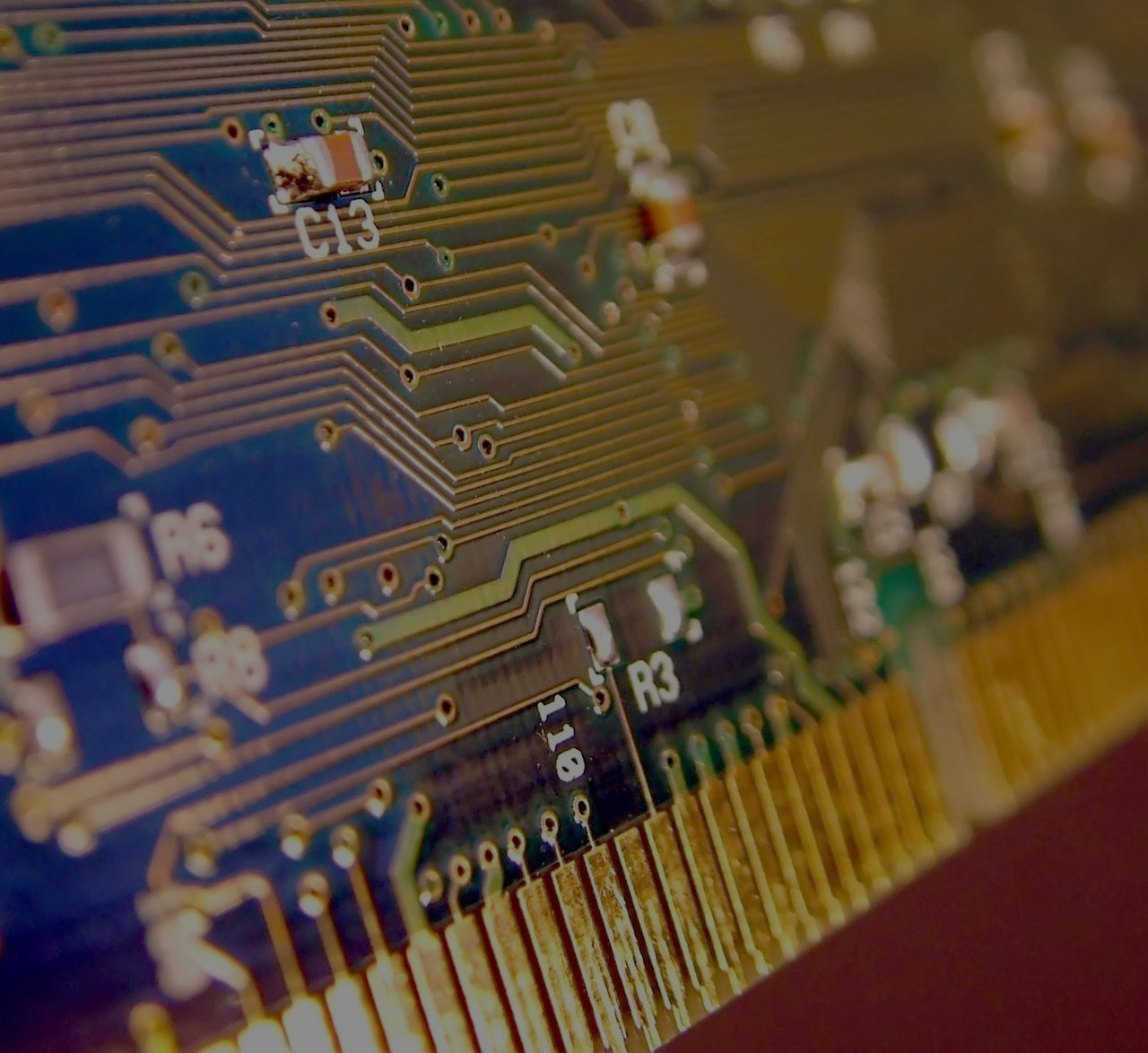 The Beginnings of a Worldview
Location, Location, Location!
Technological Factors:
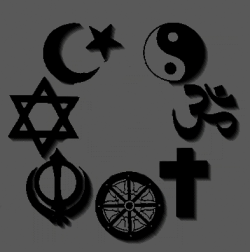 The Beginnings of a Worldview
Location, Location, Location!
Technological Factors:
Religious Factors:
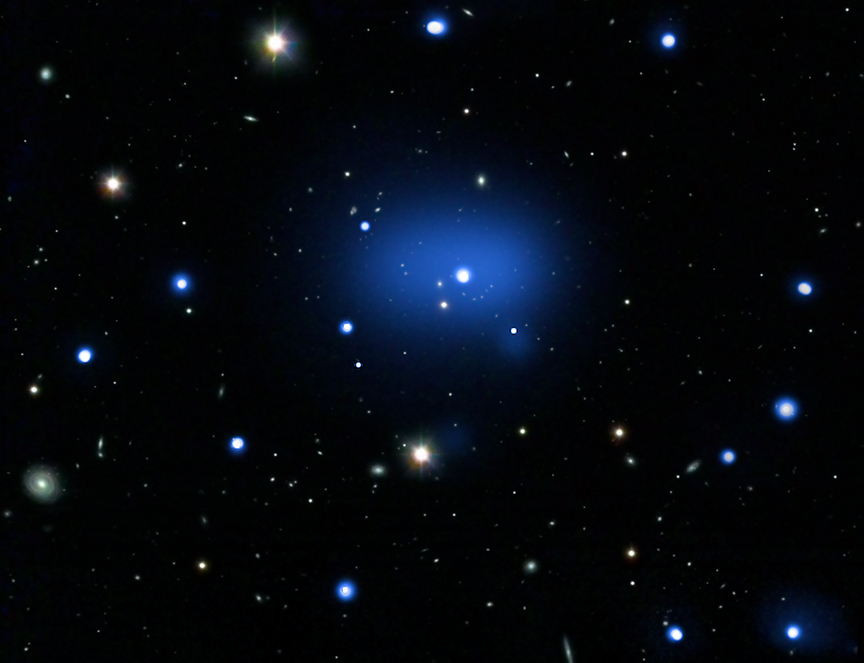 The Beginnings of a Worldview
Location, Location, Location!
Technological Factors:
Religious Factors:
Ideological and Philosophical Factors:
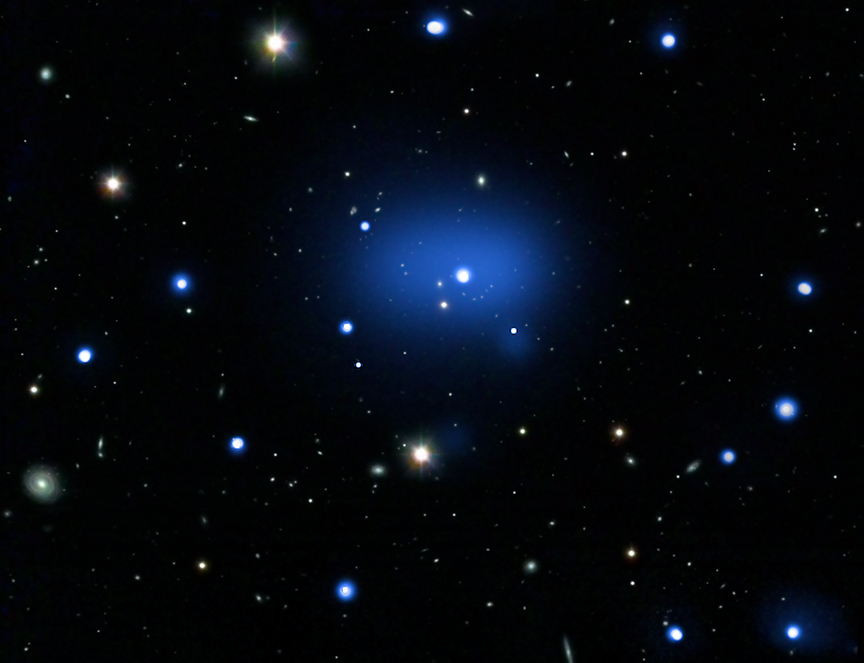 The Beginnings of a Worldview
Location, Location, Location!
Technological Factors:
Religious Factors:
Ideological and Philosophical Factors:
Racial Factors:
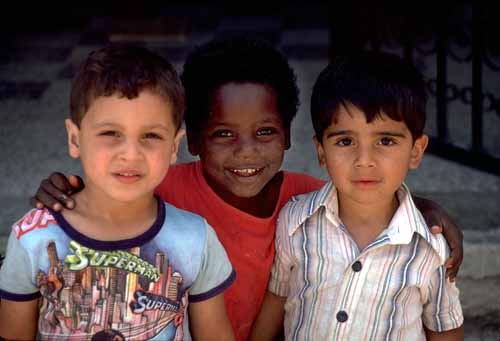 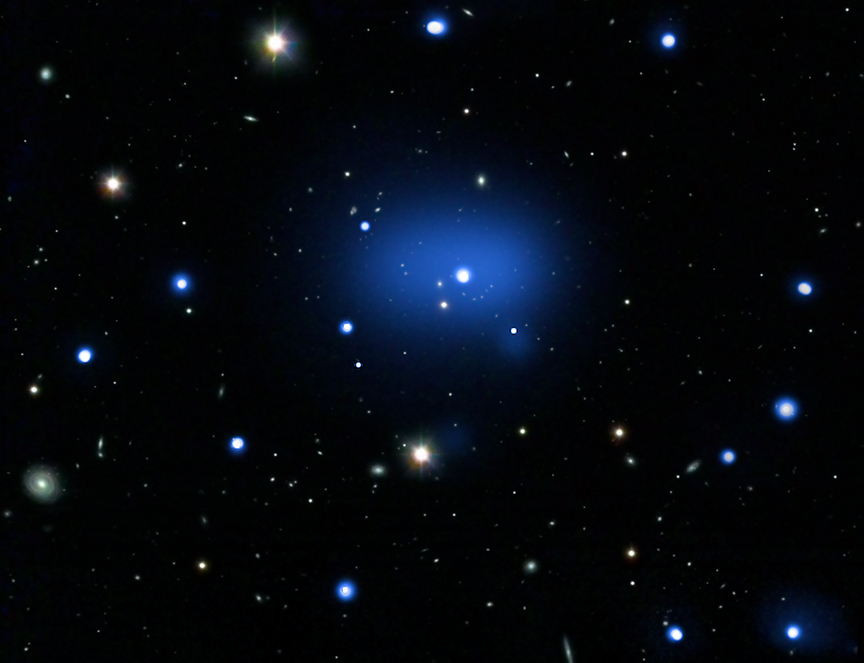 The Beginnings of a Worldview
Location, Location, Location!
Technological Factors:
Religious Factors:
Ideological and Philosophical Factors:
Racial Factors:
Political Factors:
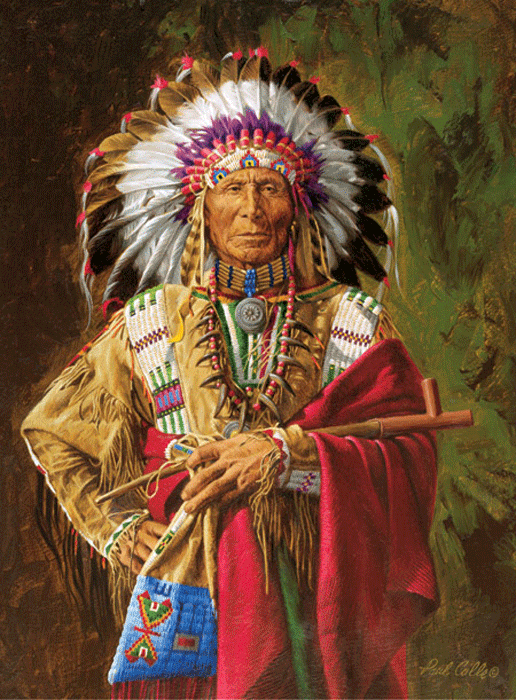 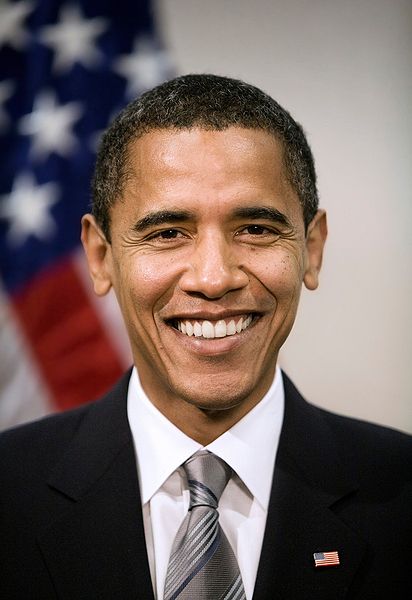 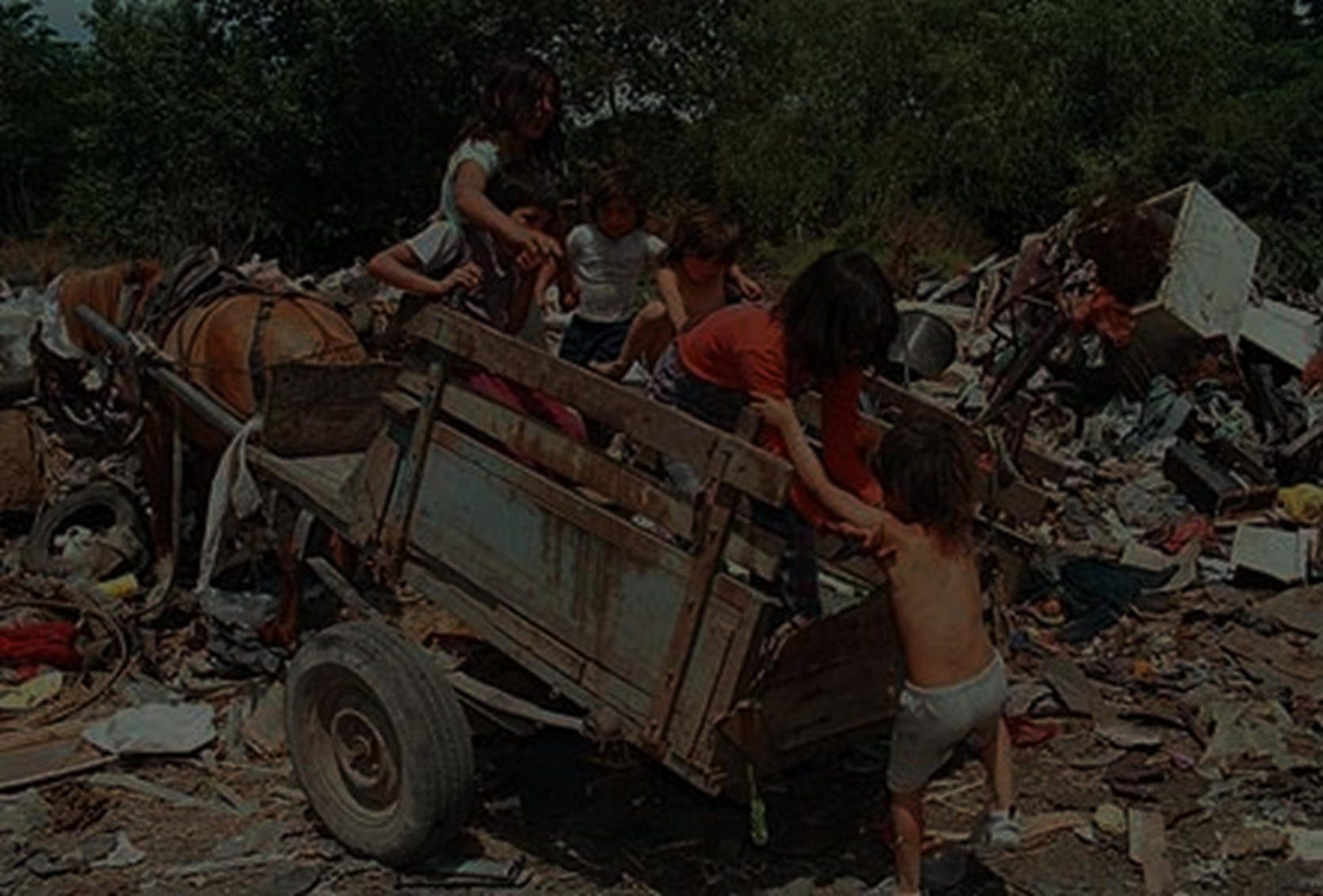 The Beginnings of a Worldview
Location, Location, Location!
Technological Factors:
Religious Factors:
Ideological and Philosophical Factors:
Racial Factors:
Political Factors:
Familial and Socioeconomic Factors:
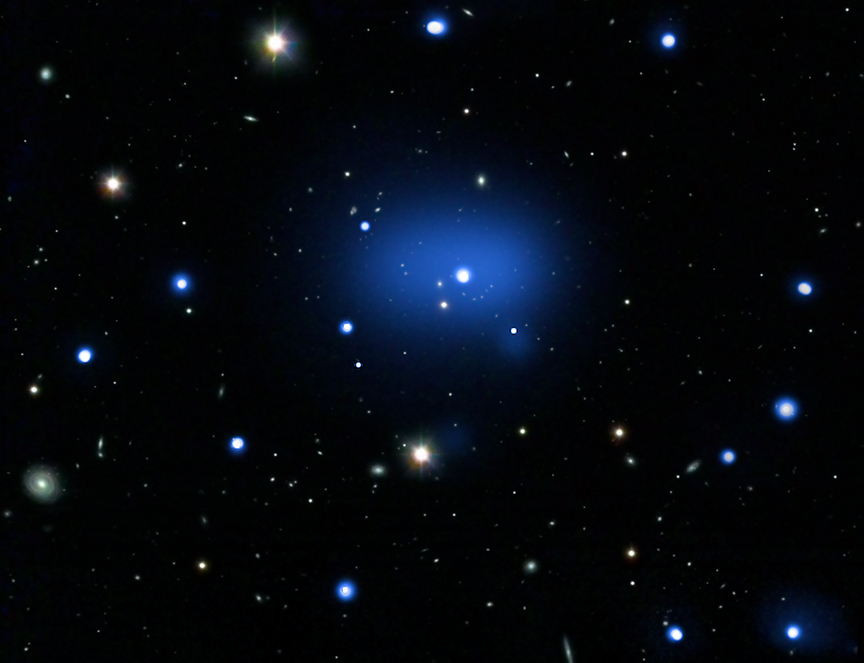 The Beginnings of a Worldview
Location, Location, Location!
Linguistic Factors:
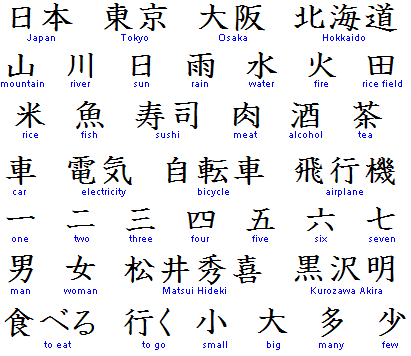 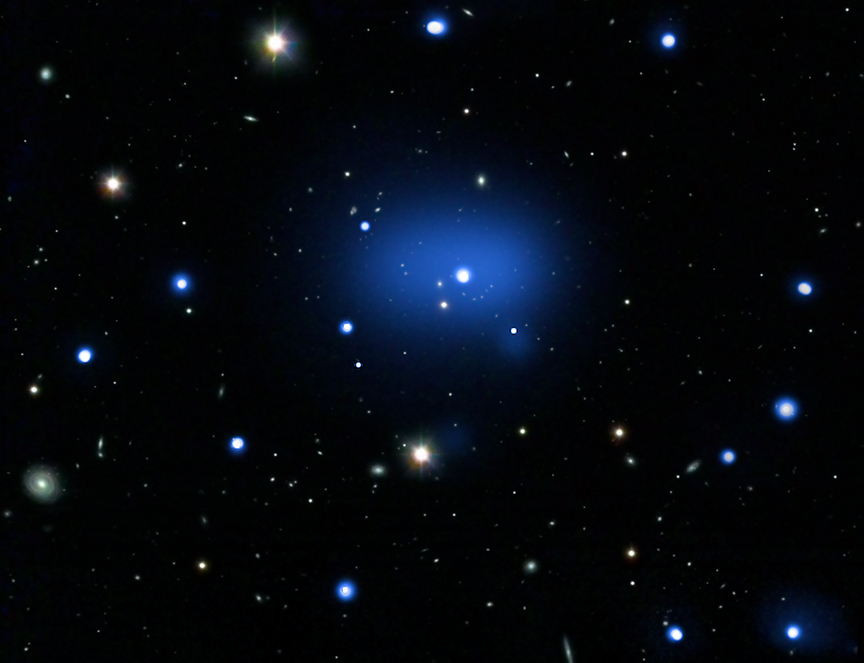 The Beginnings of a Worldview
Location, Location, Location!
Linguistic Factors:
Demographical Factors:
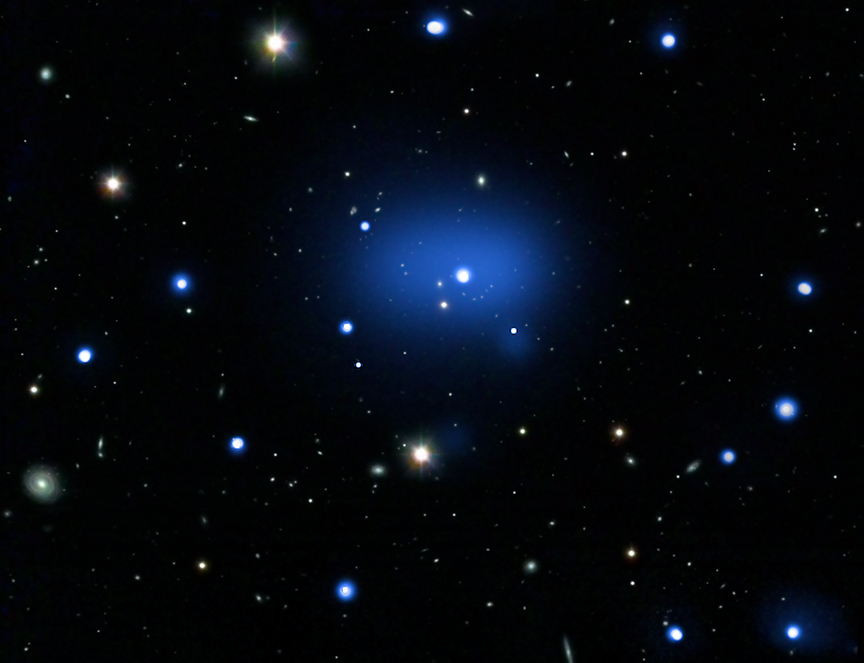 The Beginnings of a Worldview
Location, Location, Location!
Linguistic Factors:
Demographical Factors:
Mythological Factors:
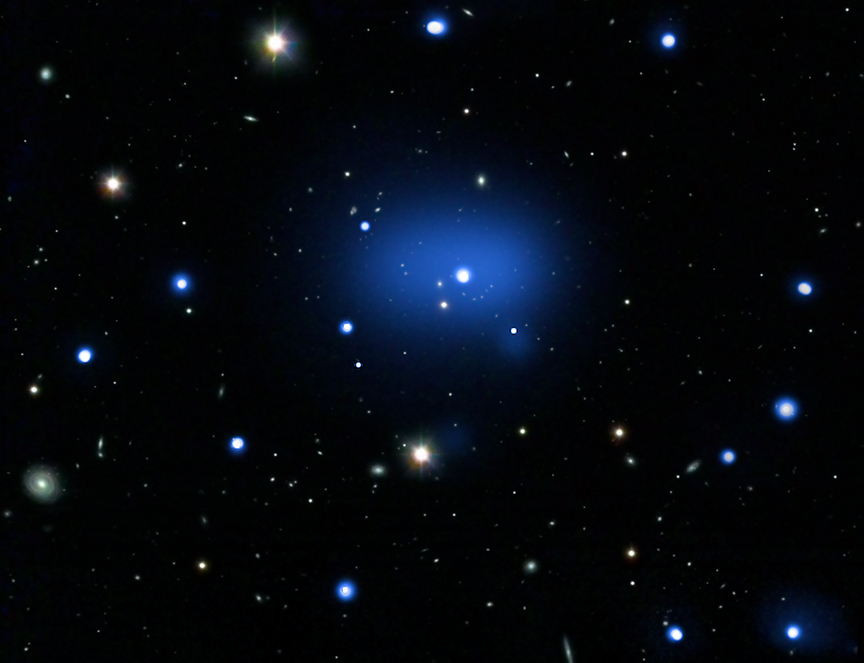 The Beginnings of a Worldview
Location, Location, Location!
Linguistic Factors:
Demographical Factors:
Mythological Factors:
Think of your own!
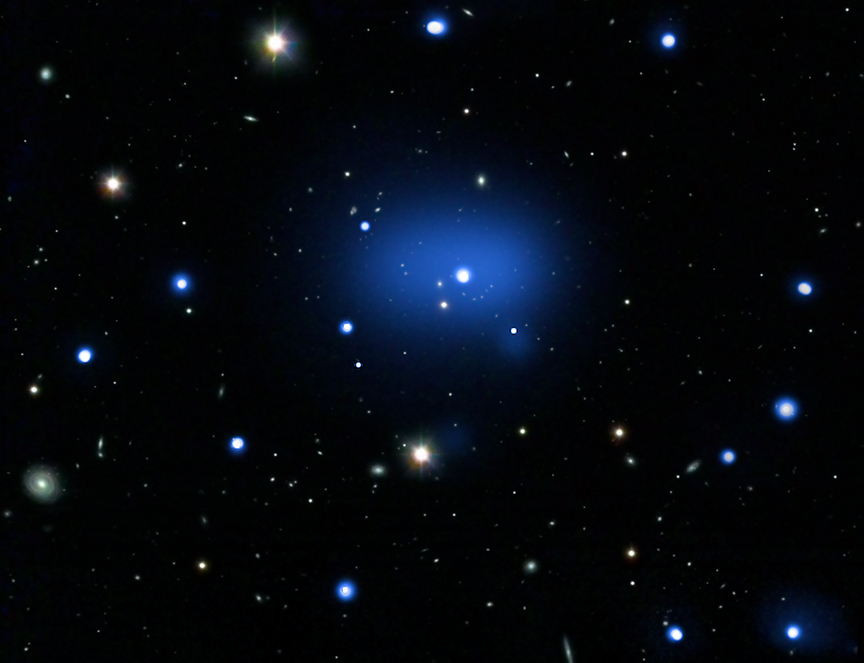 The Beginnings of a Worldview
Because all of the previous elements are dynamic and in constant flux, worldviews are not static, even if some are more conservative than others.
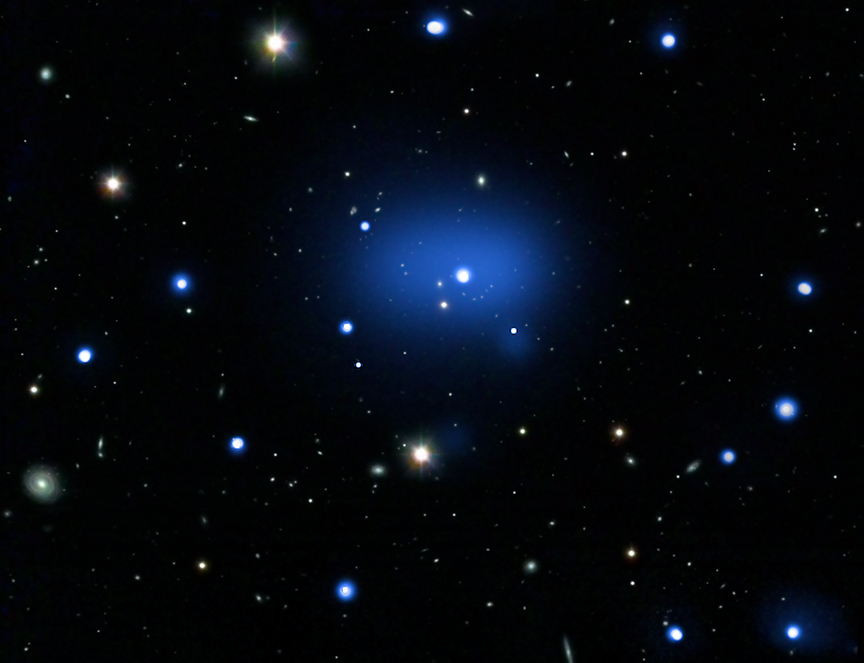 The Beginnings of a Worldview
The Obvious Result: Explicit beliefs and practices are closely linked to overt ideas about both the way things are and should be.
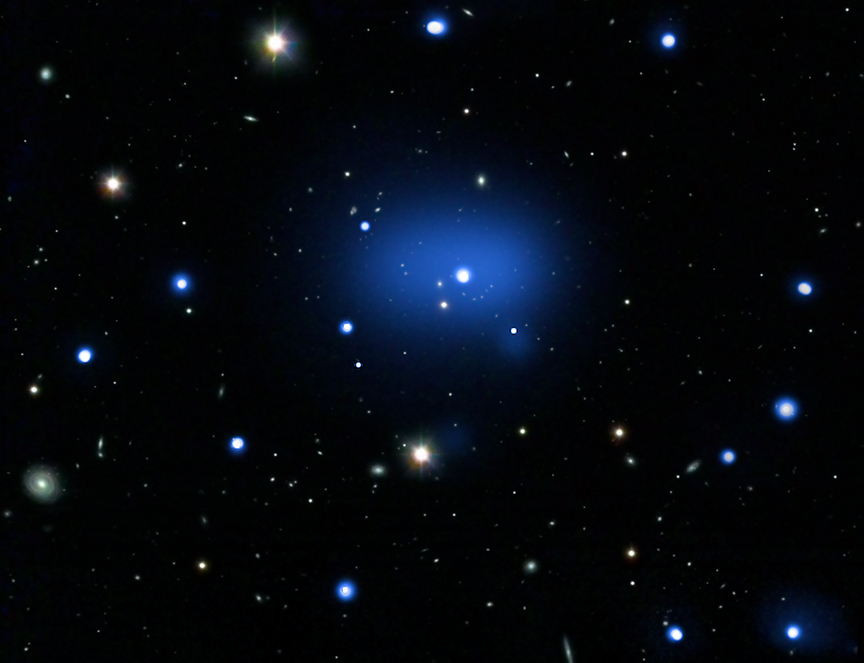 The Beginnings of a Worldview
The More Subtle Result: A set of deeply held assumptions (sometimes called, “enthymemes”) and often unconscious actions and judgments stem from basic convictions about both the way the world really is and should be.
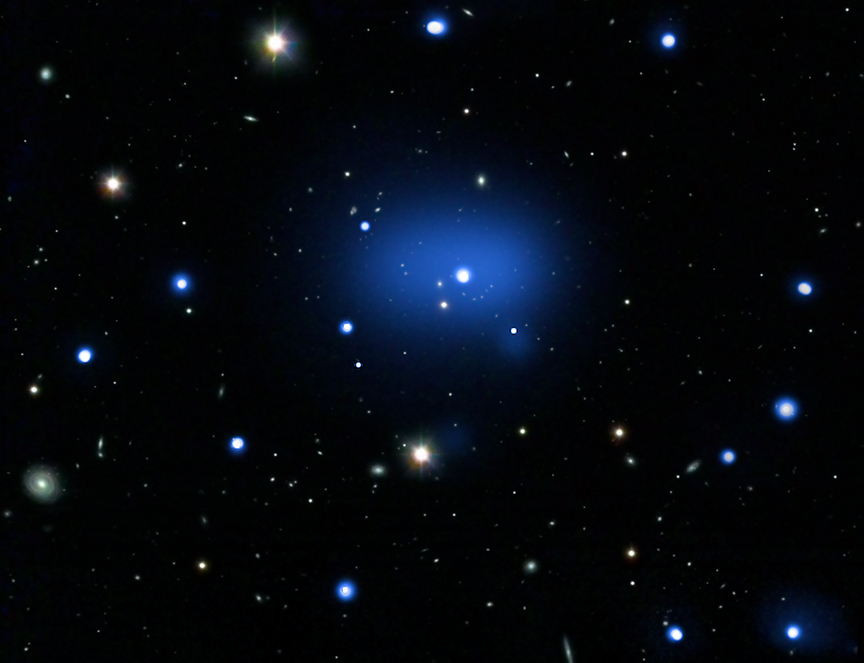 The Development and Ordering of a Worldview
A growing body of experiences in the world produces a need for an expanded set of resources to make sense of the world.
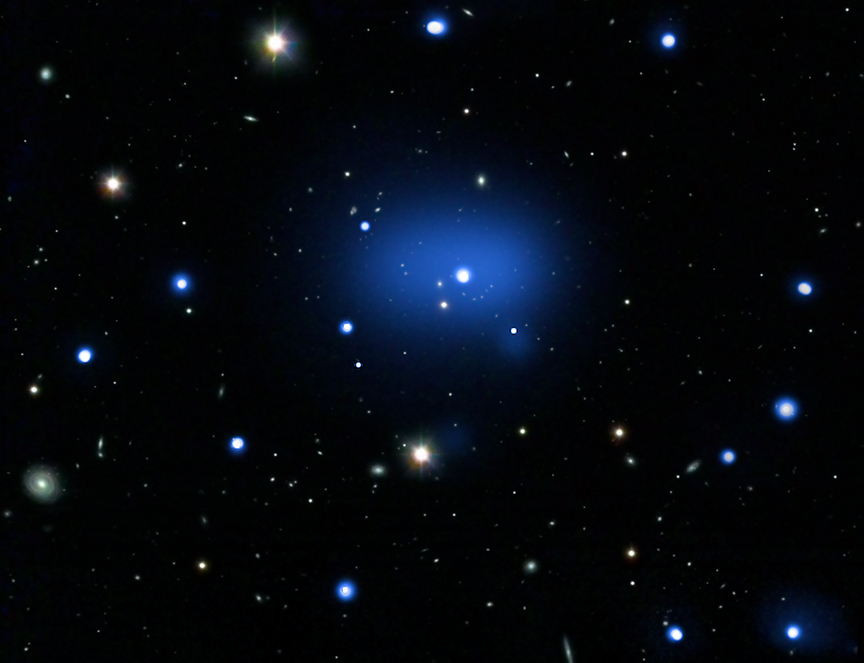 The Development and Ordering of a Worldview
A growing body of experiences in the world produces a need for an expanded set of resources to make sense of the world. 
Depending on where we were raised and what we were exposed to (as well as how frequently), the resources at our disposal and how we decide to use them vary greatly.
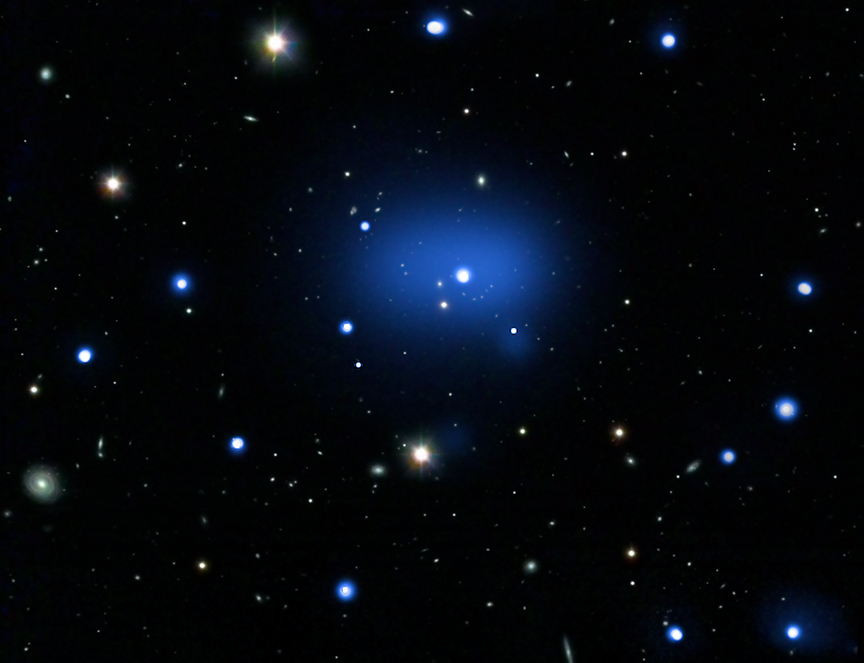 The Development and Ordering of a Worldview
Distinctly Christian Resources and Perspectives for Developing a Genuinely Christian Worldview: 
Some General Observations from a Christian Point of View:
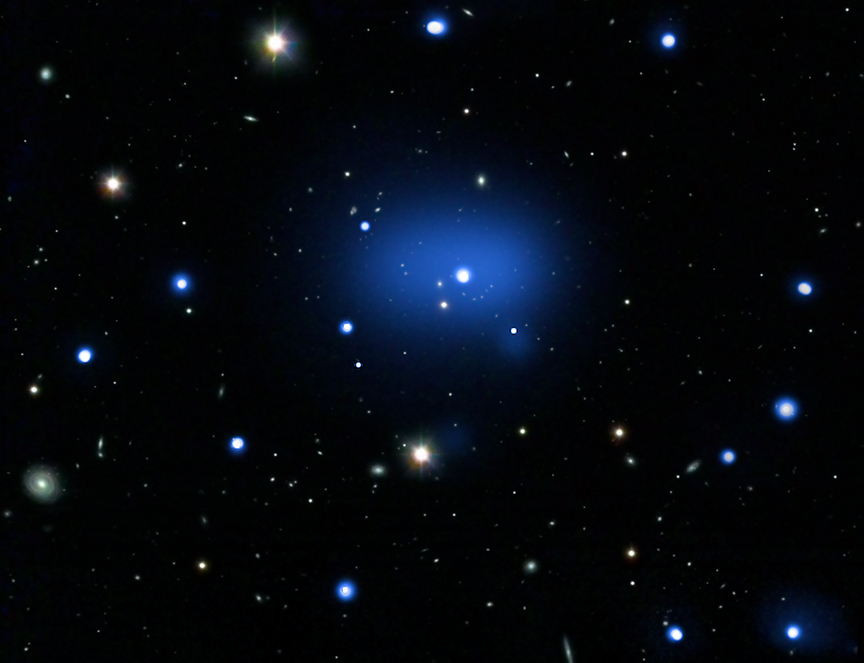 The Development and Ordering of a Worldview
Distinctly Christian Resources and Perspectives for Developing a Genuinely Christian Worldview: 
Some General Observations from a Christian Point of View: 
Although they contain culturally and religiously neutral aspects, because they are products of finite and sin-tainted human beings, worldviews are not neutral.
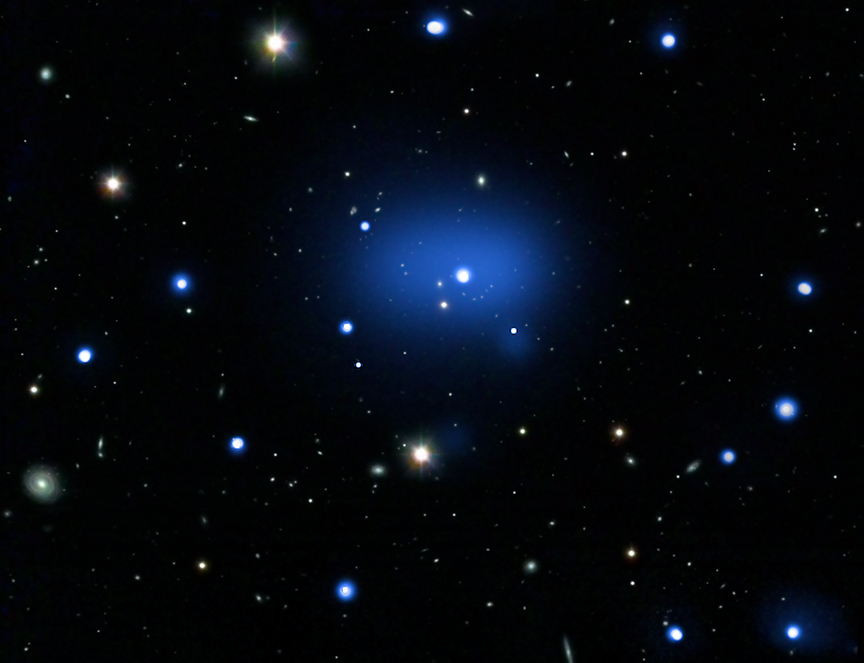 The Development and Ordering of a Worldview
Distinctly Christian Resources and Perspectives for Developing a Genuinely Christian Worldview: 
Some General Observations from a Christian Point of View: 
Thus, every worldview likely contains idolatrous as well as good aspects of belief, behavior, and moral evaluation.
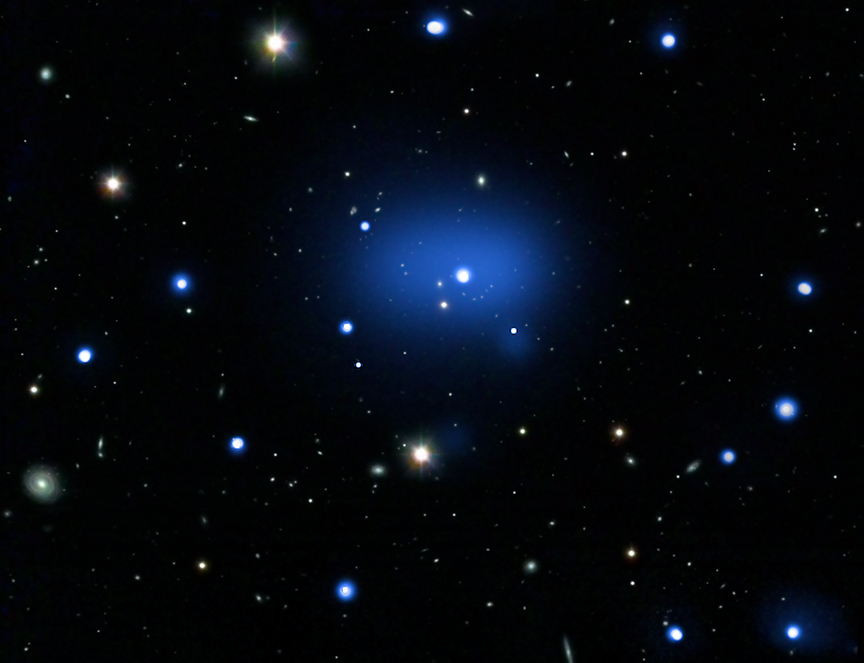 The Development and Ordering of a Worldview
Distinctly Christian Resources and Perspectives for Developing a Genuinely Christian Worldview: 
Some General Observations from a Christian Point of View: 
There is an enemy of our souls who wants to deceive, discourage, distract, and destroy us from living in the freedom of a genuinely Christian view of God’s world (Genesis 3:1-6; John 8:44, 10:10a; 2 Corinthians 4:4, 10:3-5, 11:3; Ephesians 6:10-20; 1 Peter 5:8-10).
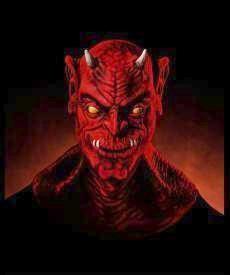 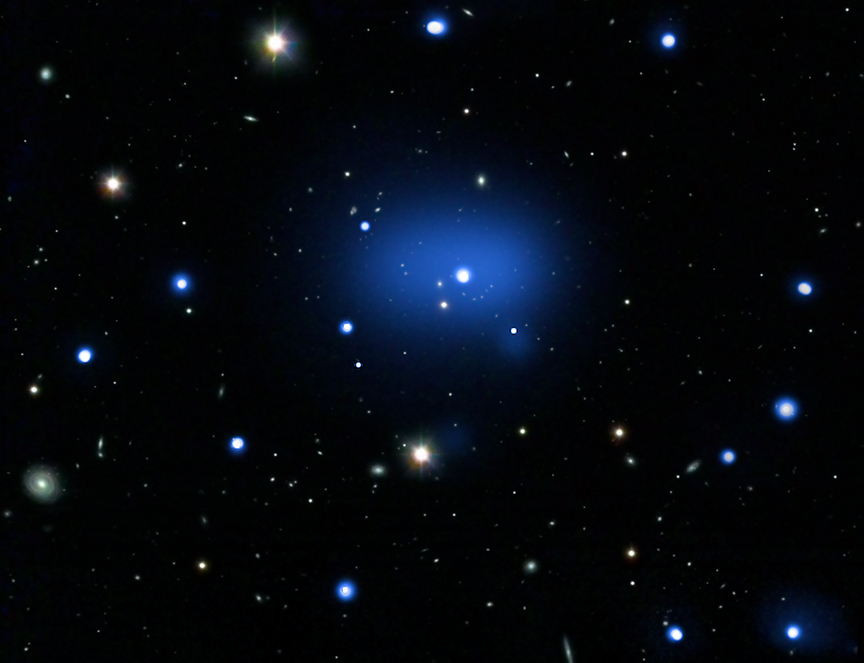 The Development and Ordering of a Worldview
Distinctly Christian Resources and Perspectives for Developing a Genuinely Christian Worldview: 
Distinctly Christian Resources for Worldview Formation: 
The Reality of the Image of God in Every Human Being (Genesis 1:27, 9:6; James 3:9):
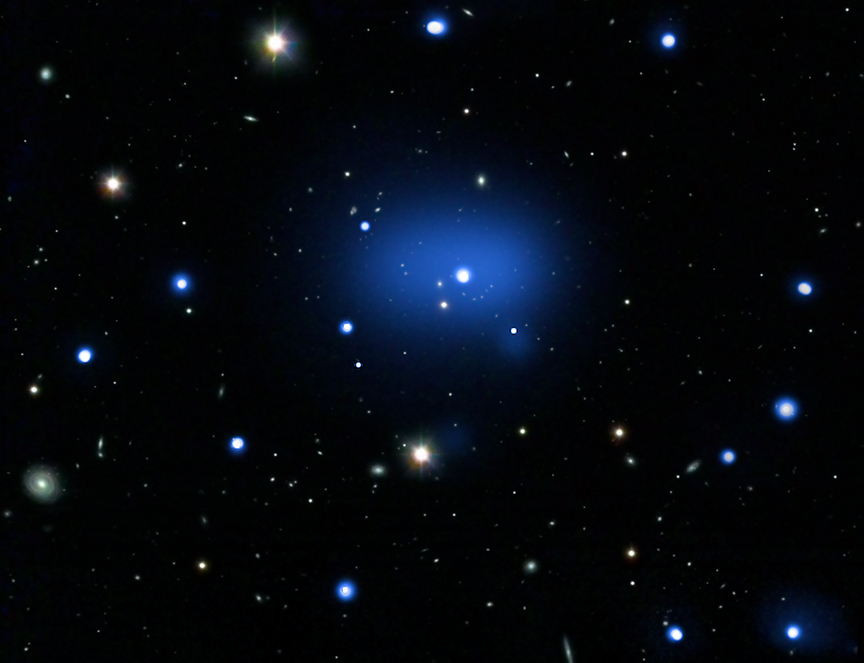 The Development and Ordering of a Worldview
Distinctly Christian Resources and Perspectives for Developing a Genuinely Christian Worldview: 
Distinctly Christian Resources for Worldview Formation: 
God’s Revelation, Both General and Special (Psalm 19; Romans 1:18-2:29; 2 Timothy 3:16-17; Hebrews 4:12):
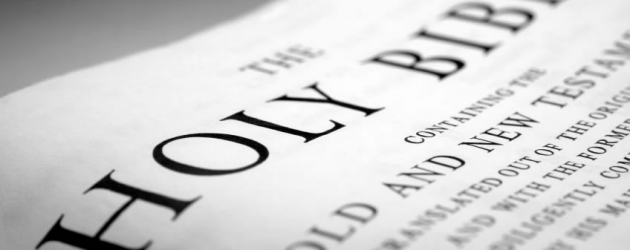 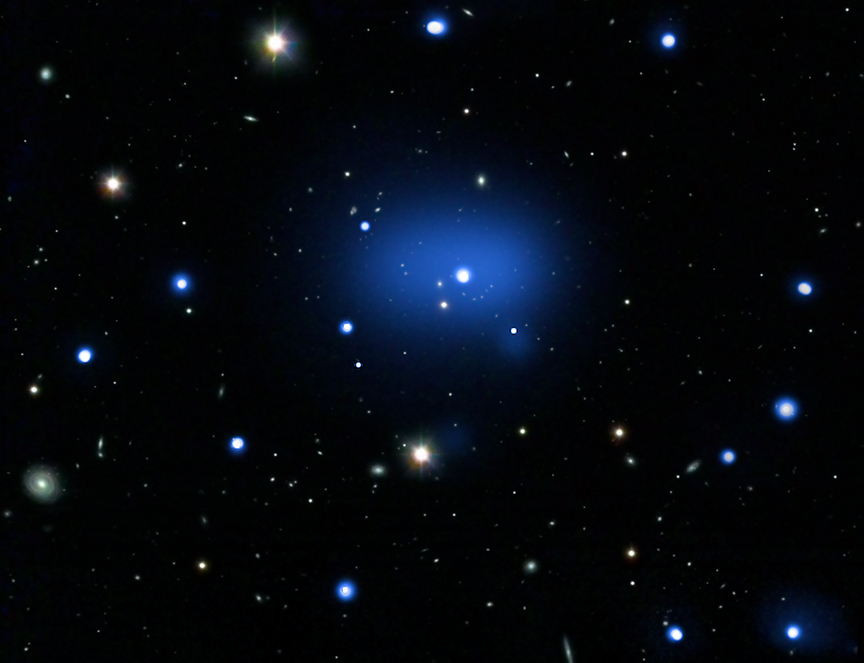 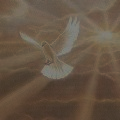 The Development and Ordering of a Worldview
Distinctly Christian Resources and Perspectives for Developing a Genuinely Christian Worldview: 
Distinctly Christian Resources for Worldview Formation: 
God, through the Holy Spirit, Who Is at Work in Us to Bring About Life Transformation (John 14:26; 16:7-13):
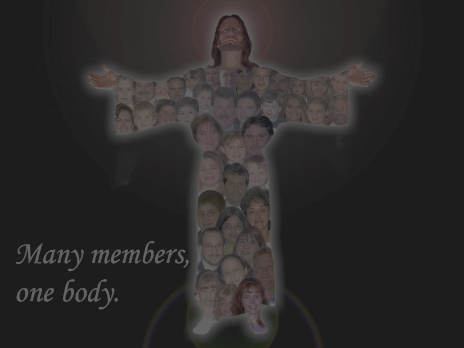 The Development and Ordering of a Worldview
Distinctly Christian Resources and Perspectives for Developing a Genuinely Christian Worldview: 
Distinctly Christian Resources for Worldview Formation: 
Christ’s Body, the Church (1 Corinthians 12; Ephesians 4):
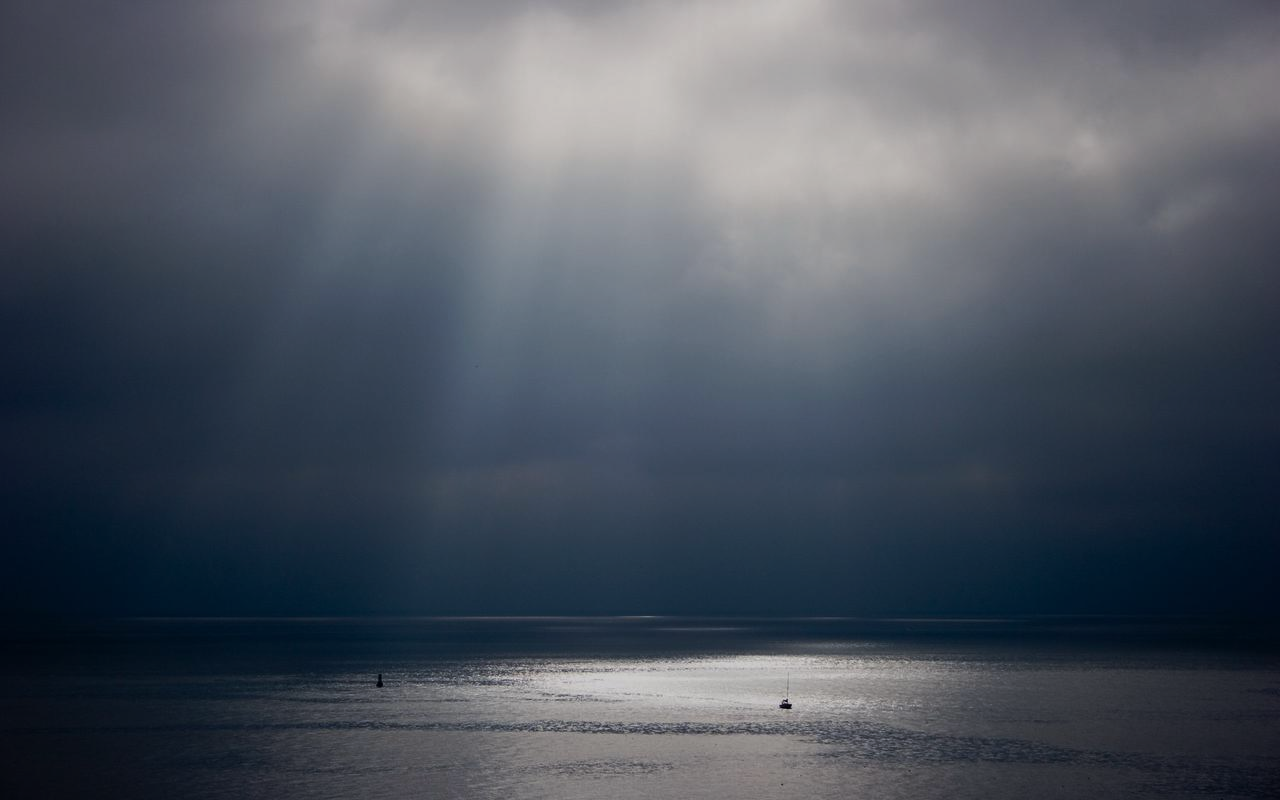 The Development and Ordering of a Worldview
Distinctly Christian Resources and Perspectives for Developing a Genuinely Christian Worldview: 
Distinctly Christian Resources for Worldview Formation: 
Hope: An Anticipatory Glimpse into the Future of the World (1 Corinthians 15; Revelation 21):
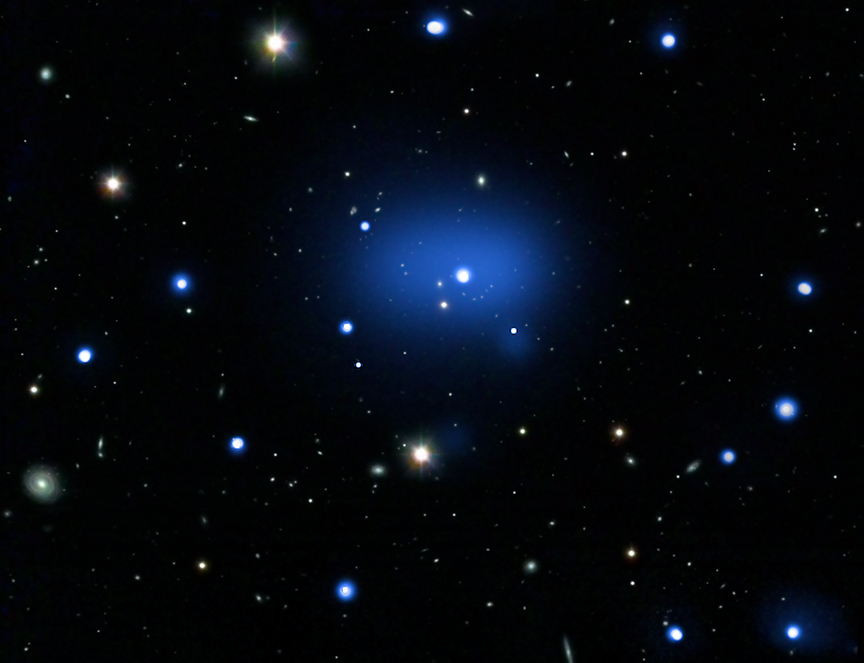 Conclusion:
Black
Get this presentation for free!
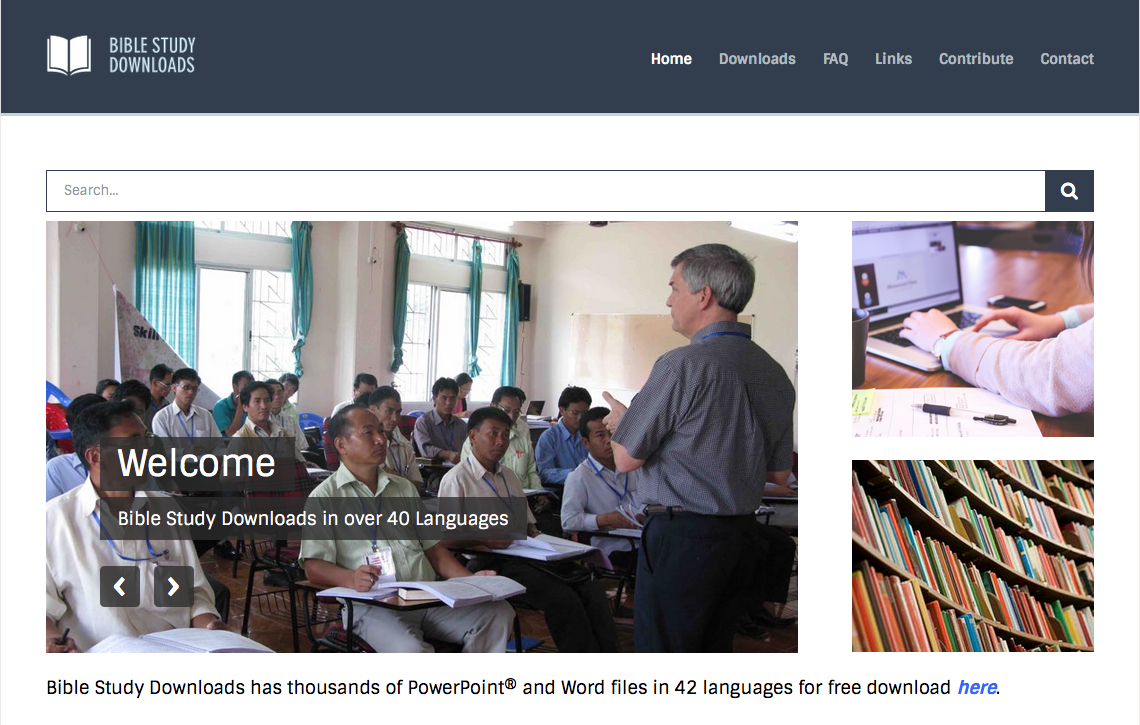 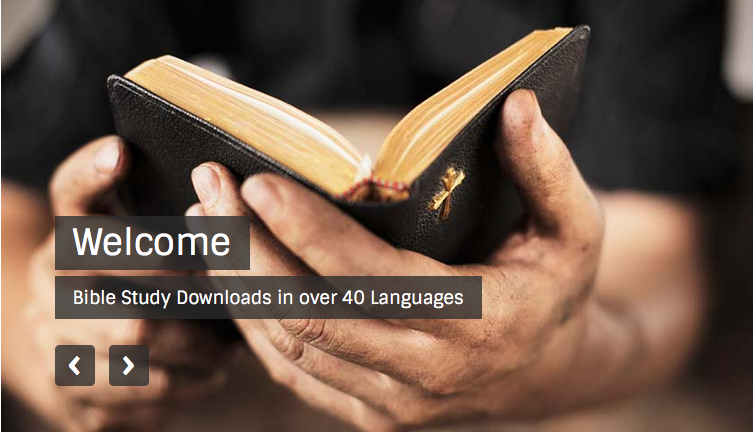 Worldview link at BibleStudyDownloads.org
[Speaker Notes: WV (Worldviews)]